Министерство образования Республики Мордовия
Портфолио
Наляйкиной Марины Алексеевны
воспитатель 
МАДОУ «Детский сад № 104» комбинированного вида
г.о. Саранск



Профессиональное образование: высшее,  ФГБОУ ВО «МГПУ им. М. Е. Евсевьева»
Специальность: Педагогическое образование
Квалификация: Бакалавр
Диплом: 101334 0229317
Дата выдачи: 05.07.2023 г.
Общий трудовой стаж: 16 лет.
Стаж педагогической работы: 3 года
В данном учреждении: 3 года.
Занимаемая должность: воспитатель
Квалификационная категория: -
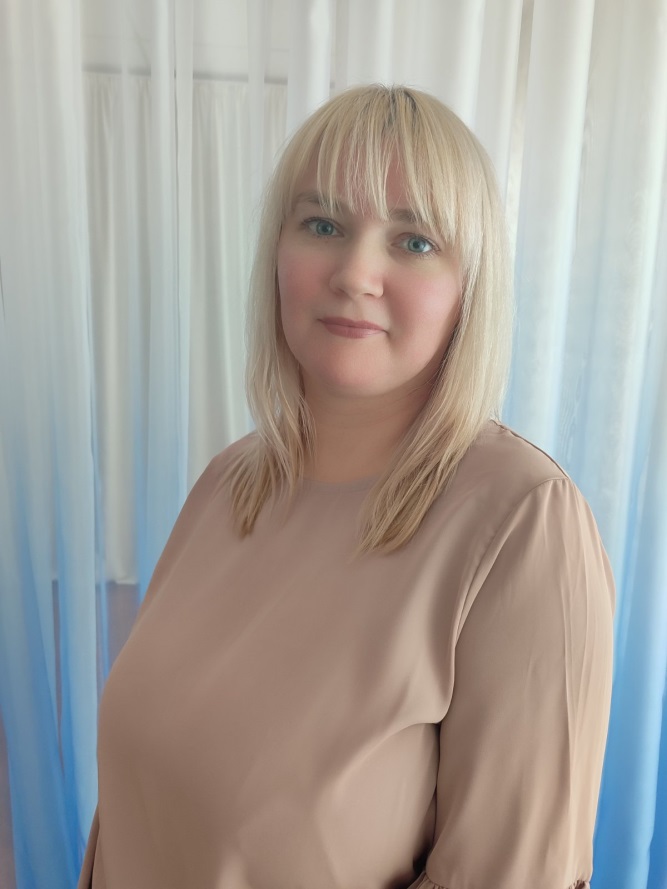 Педагогический опыт                                                                                         воспитателя                         Наляйкина Марины Алексеевныпредставлен на сайте:
https://ds104-saransk-r13.gosweb.gosuslugi.ru/nash-detskiy-sad/nash-kollektiv/nalyaykina-marina-alexeevna.html
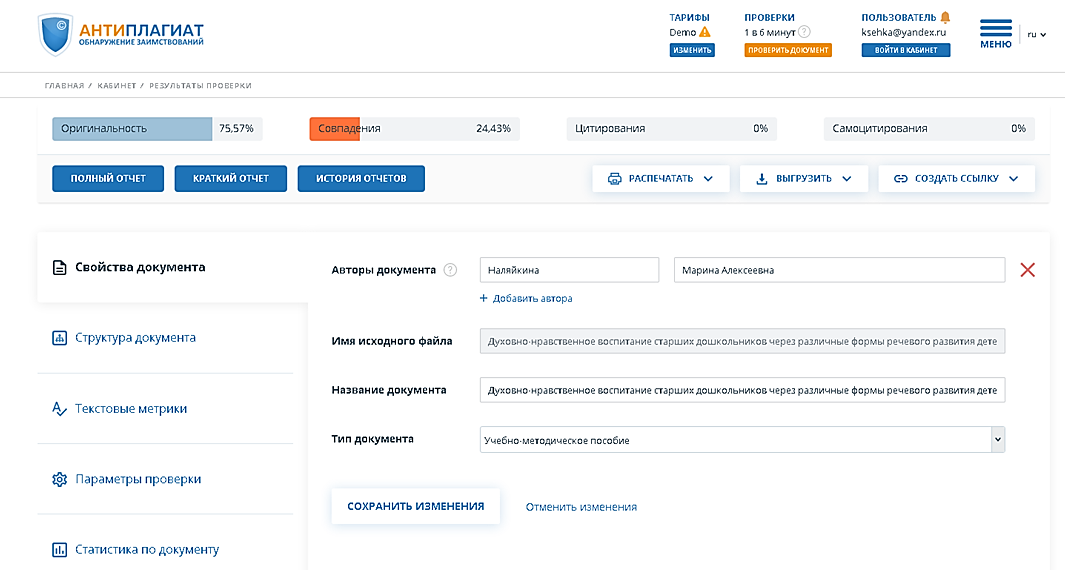 Участие в инновационной                                      (экспериментальной) деятельности
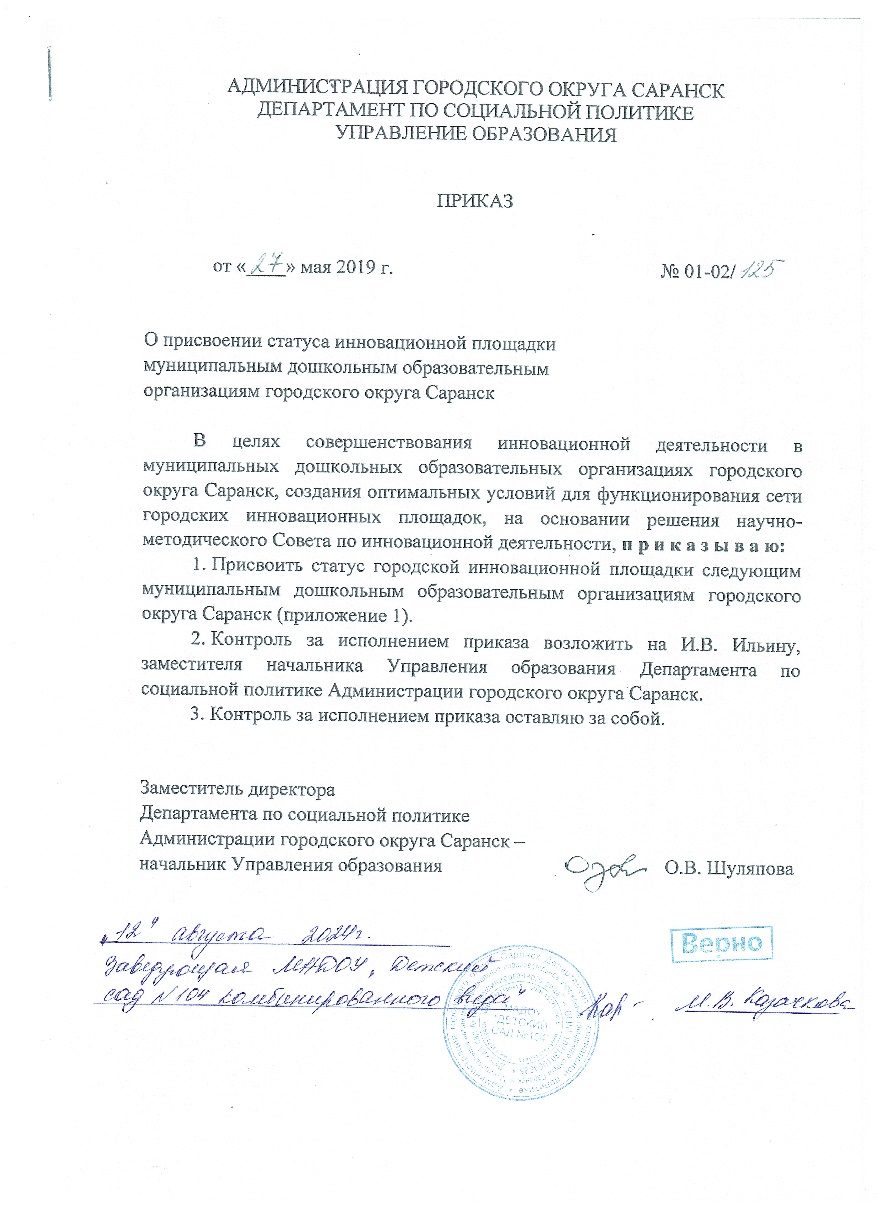 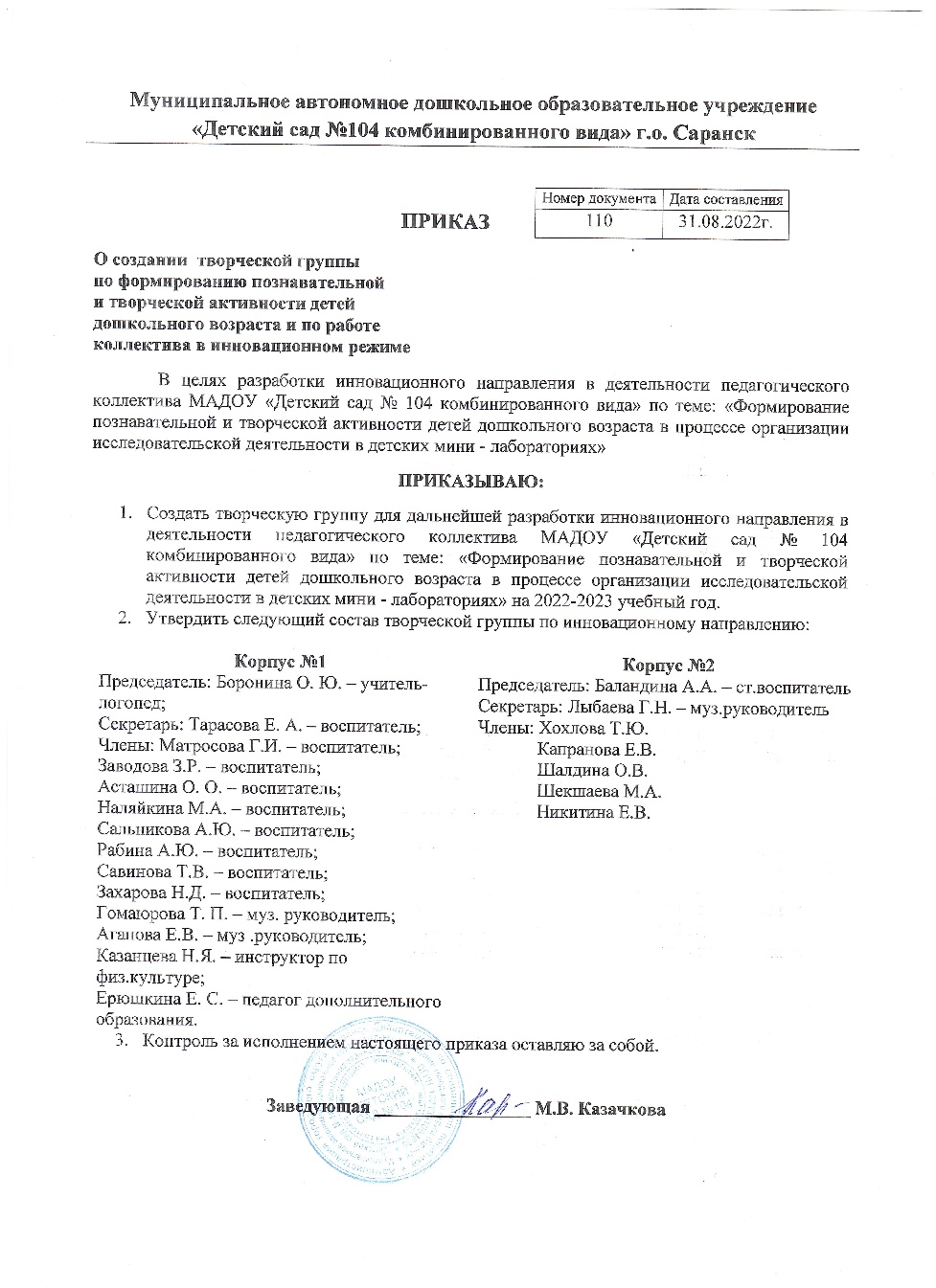 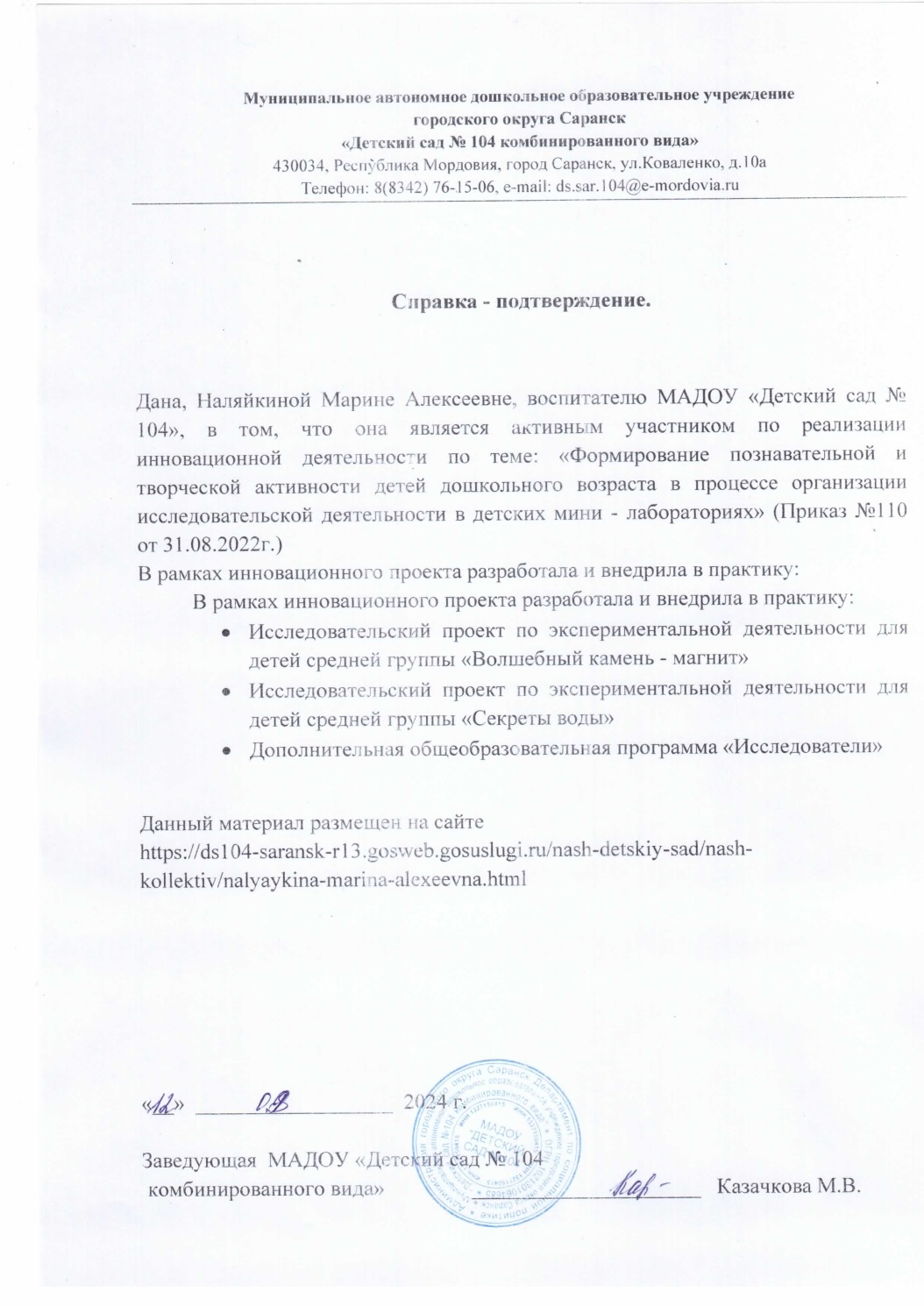 Участие в инновационной                                      (экспериментальной) деятельности
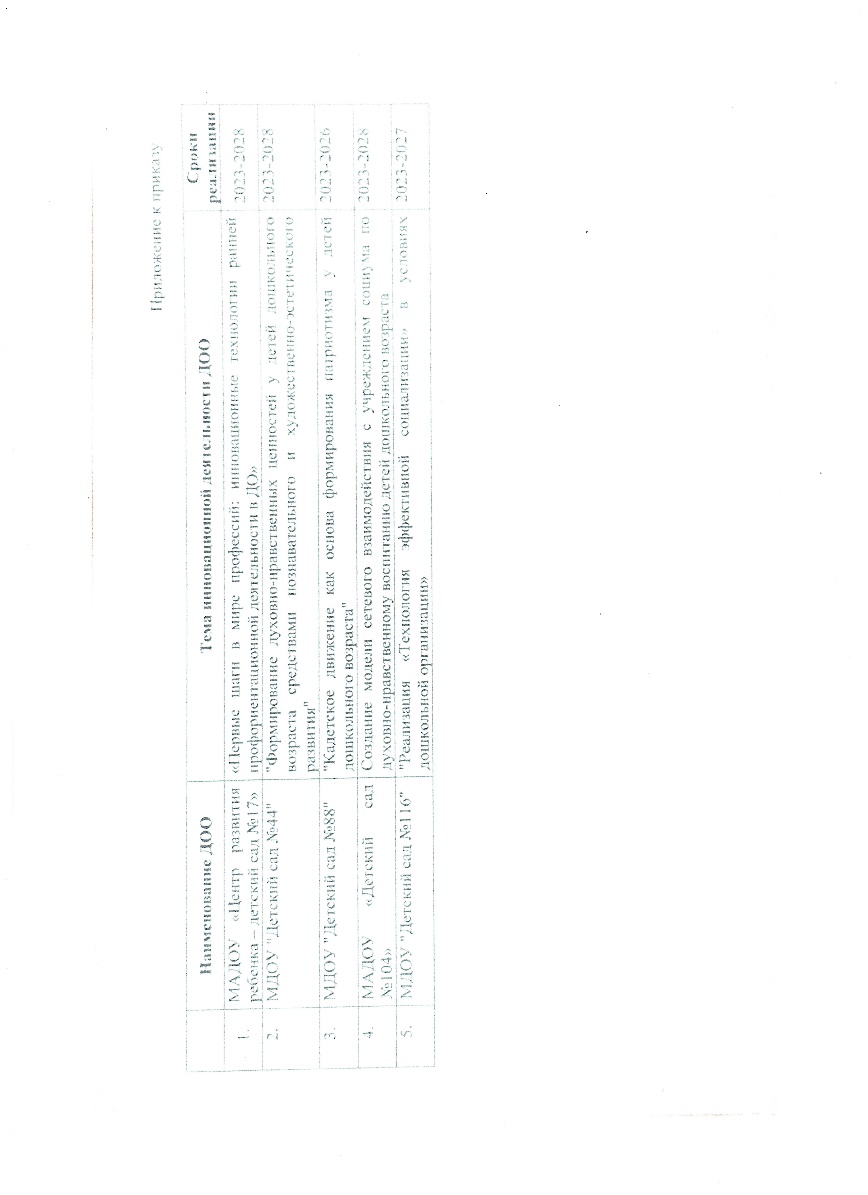 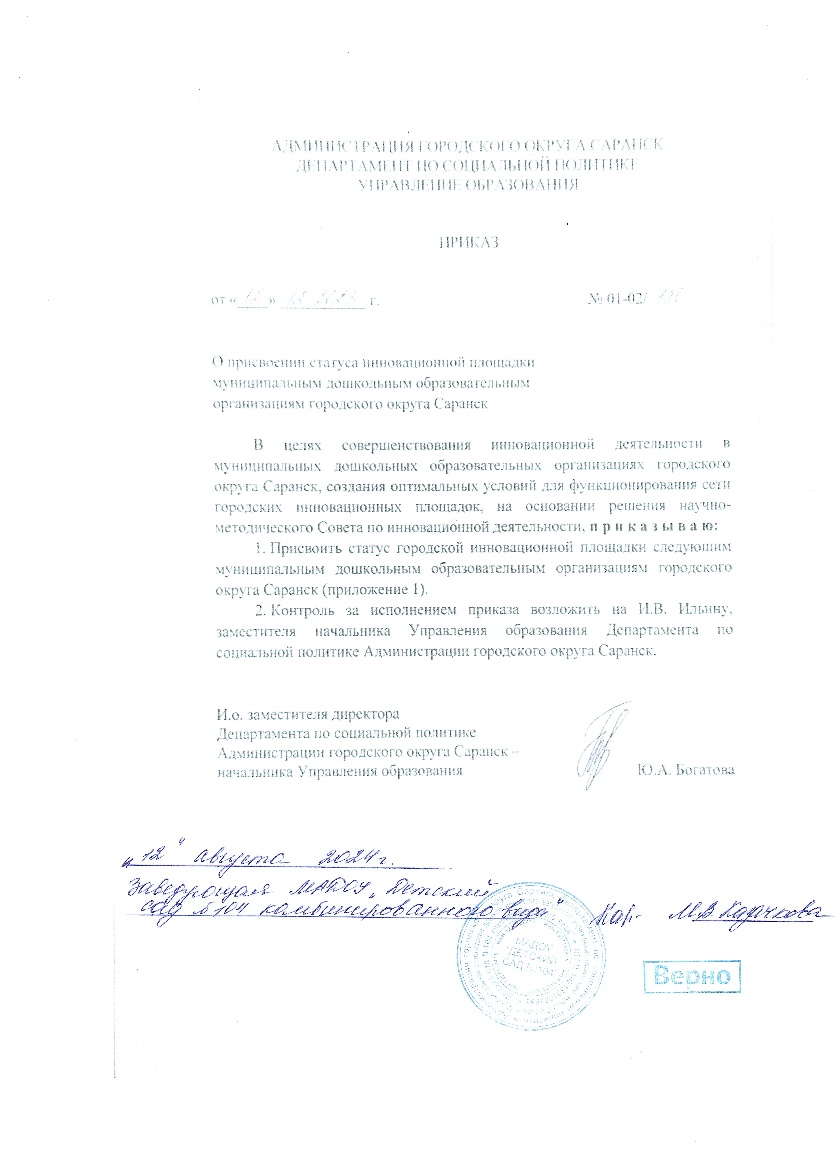 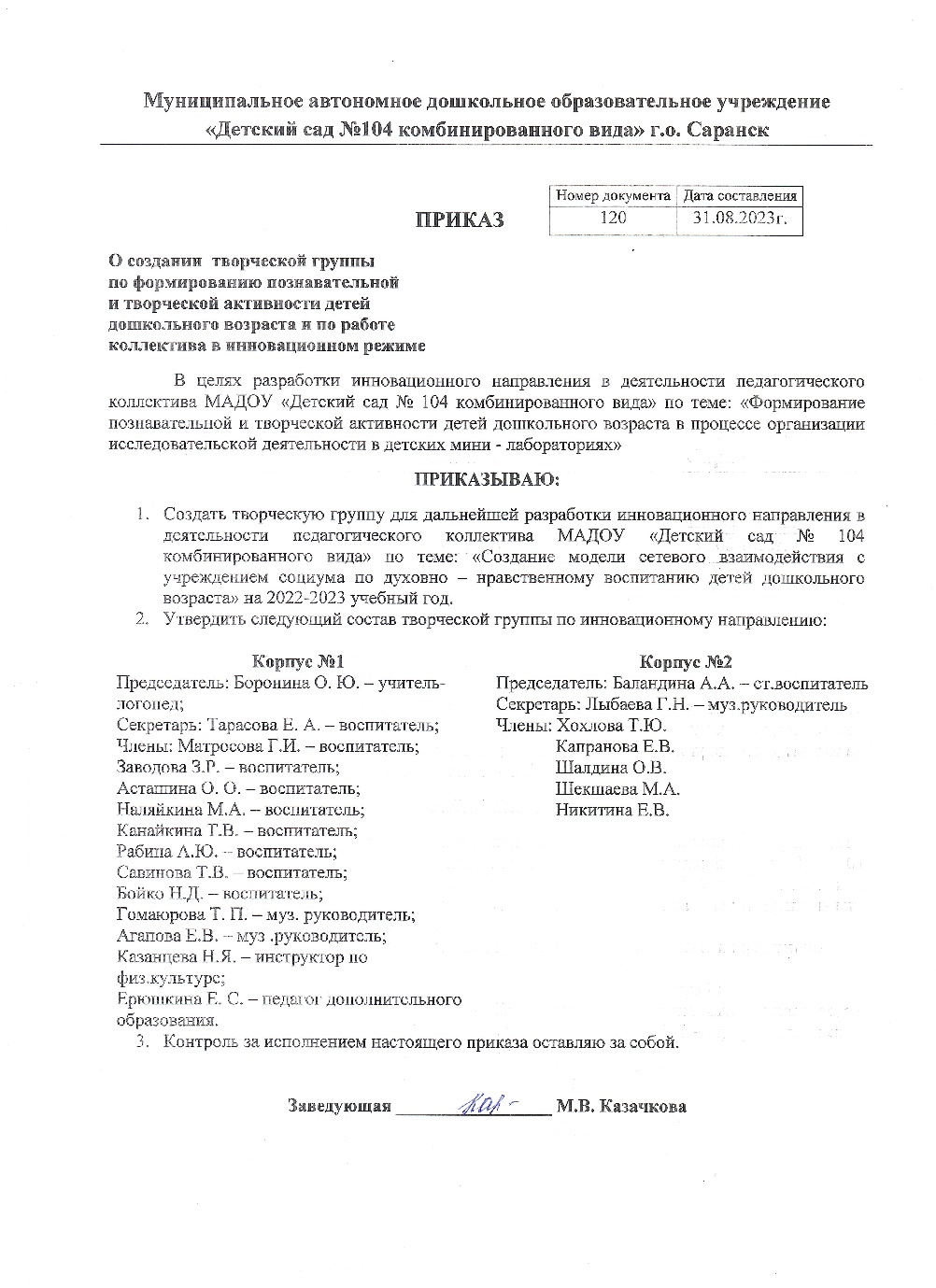 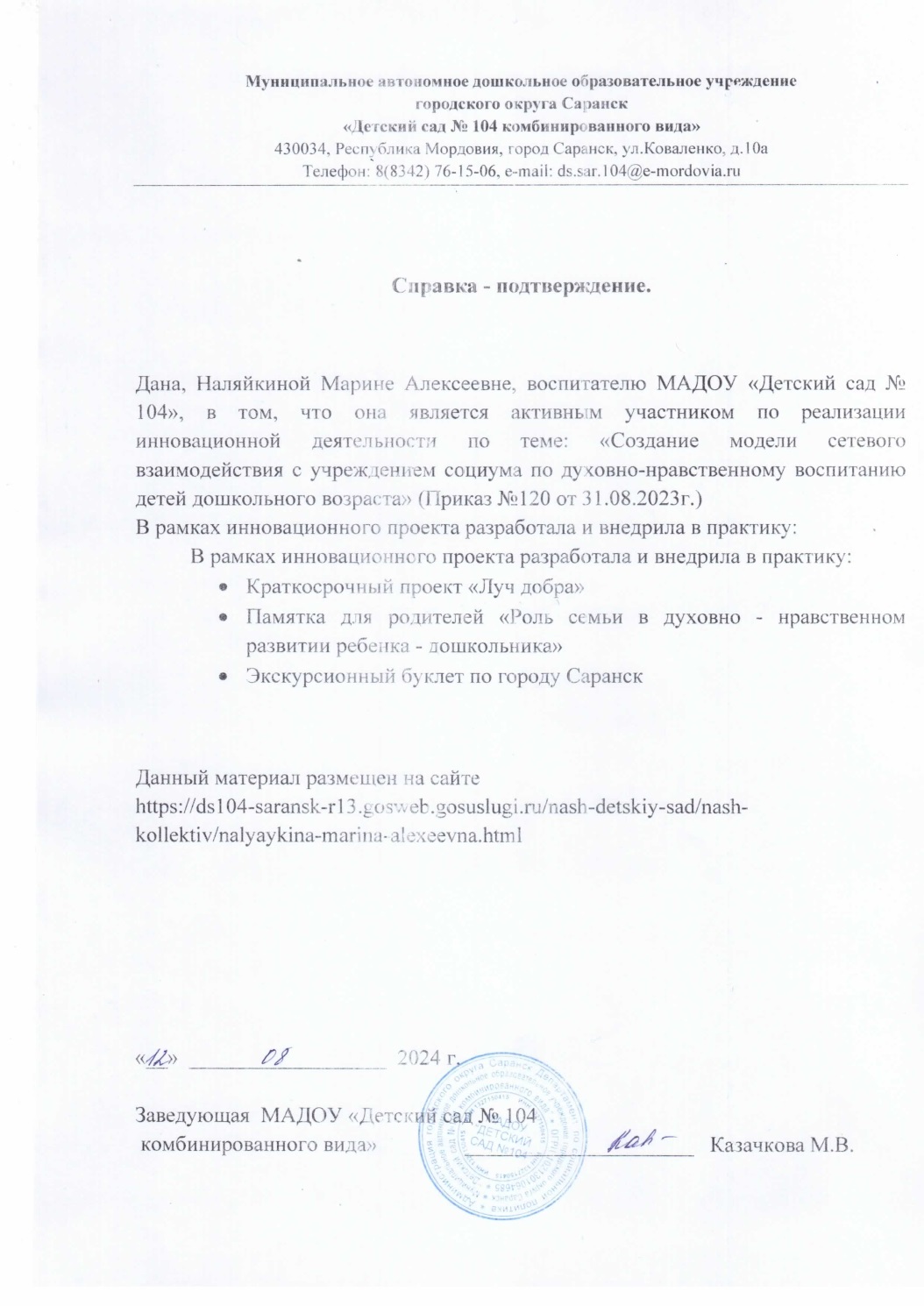 Наличие публикаций
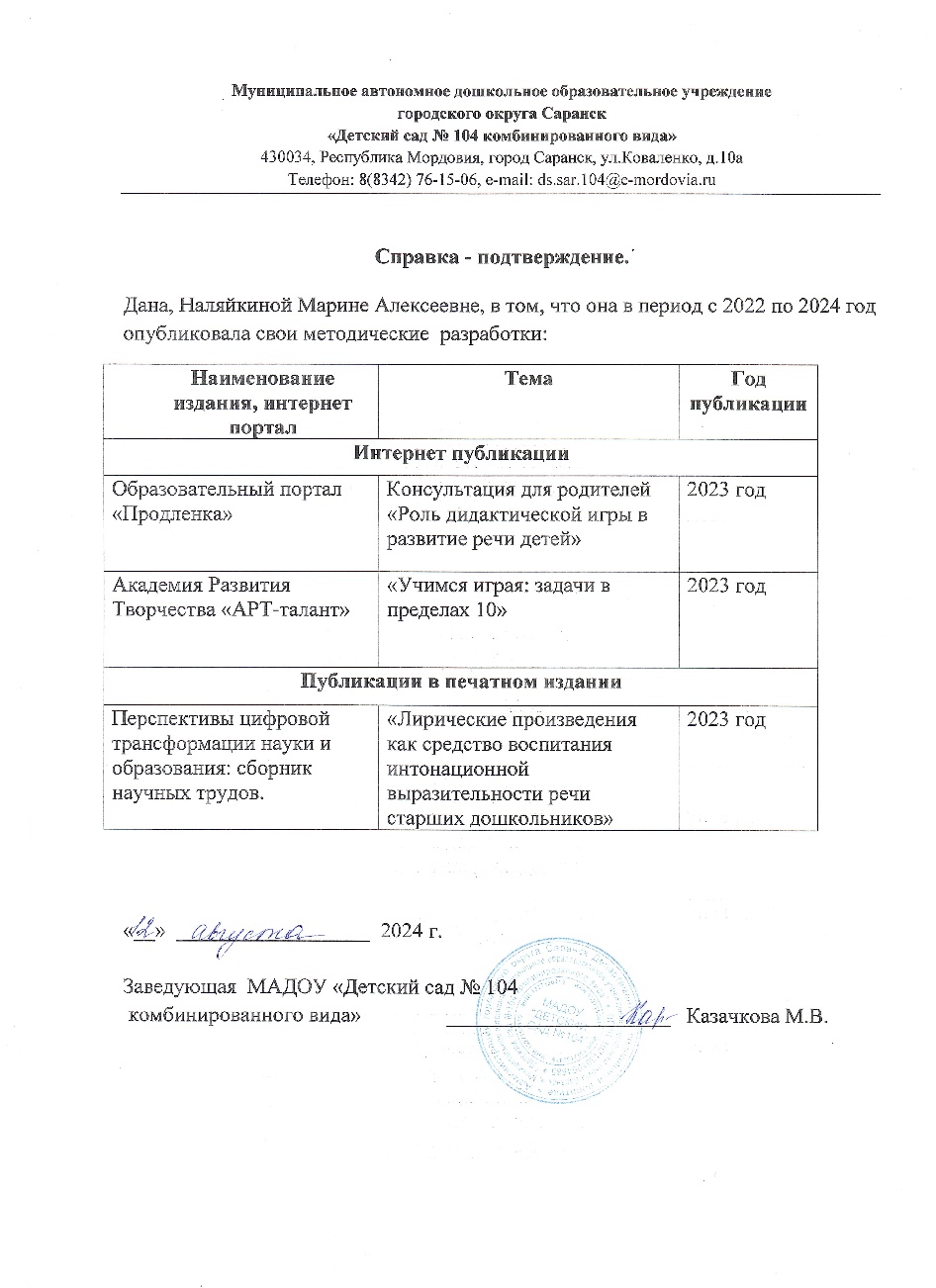 Наличие публикаций
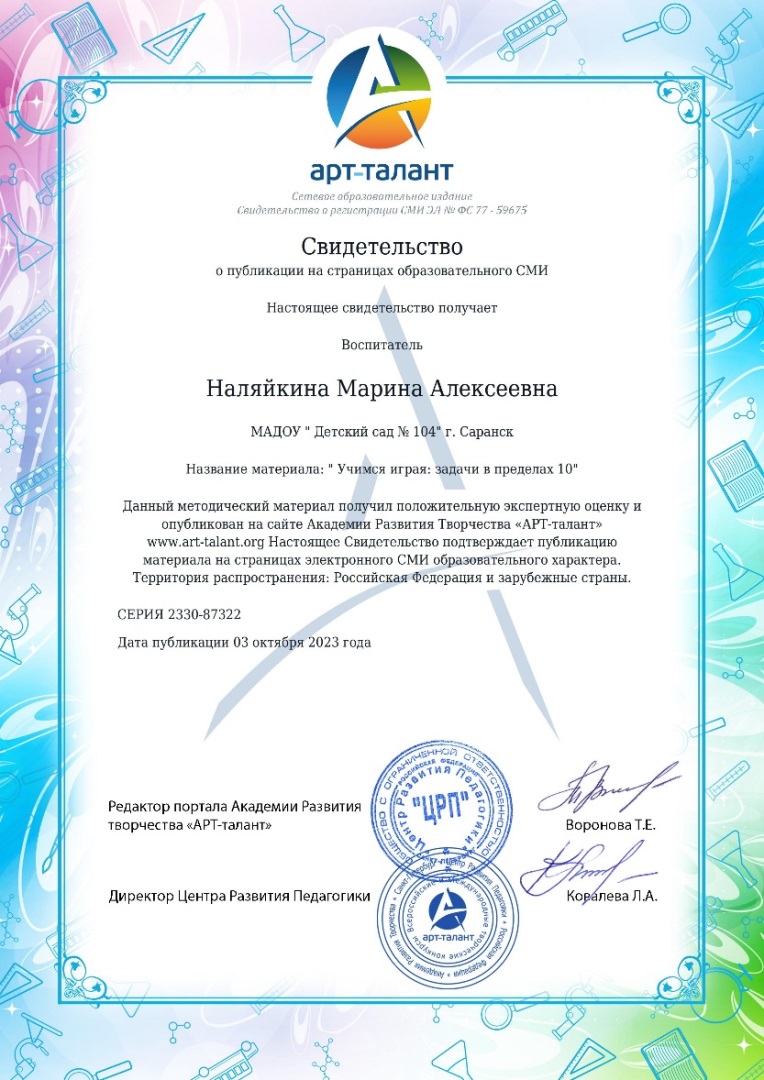 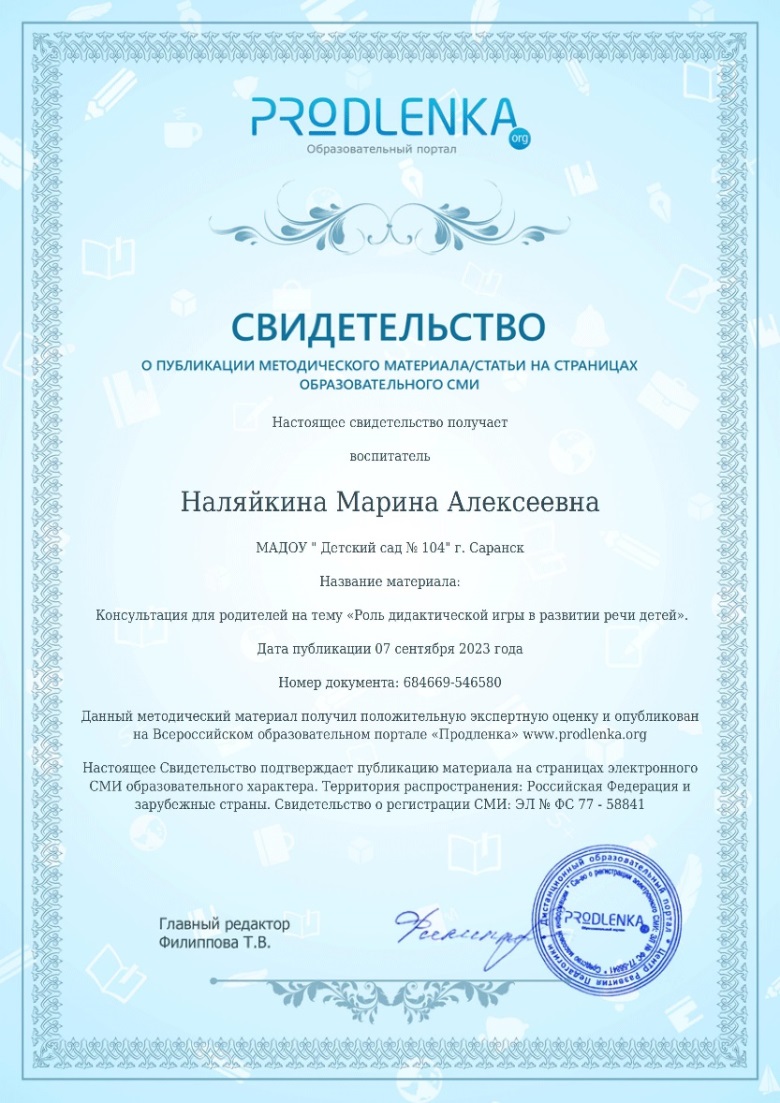 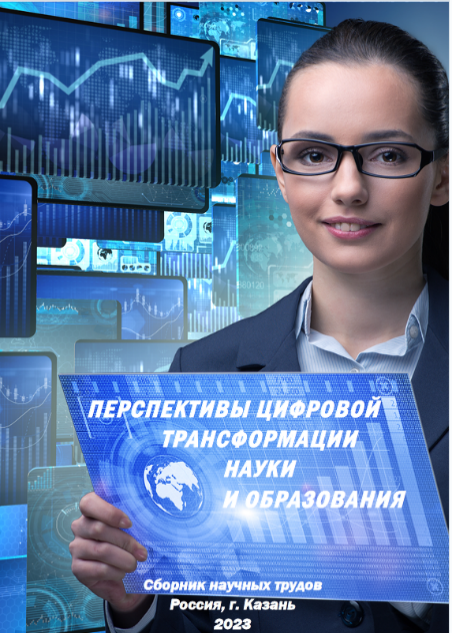 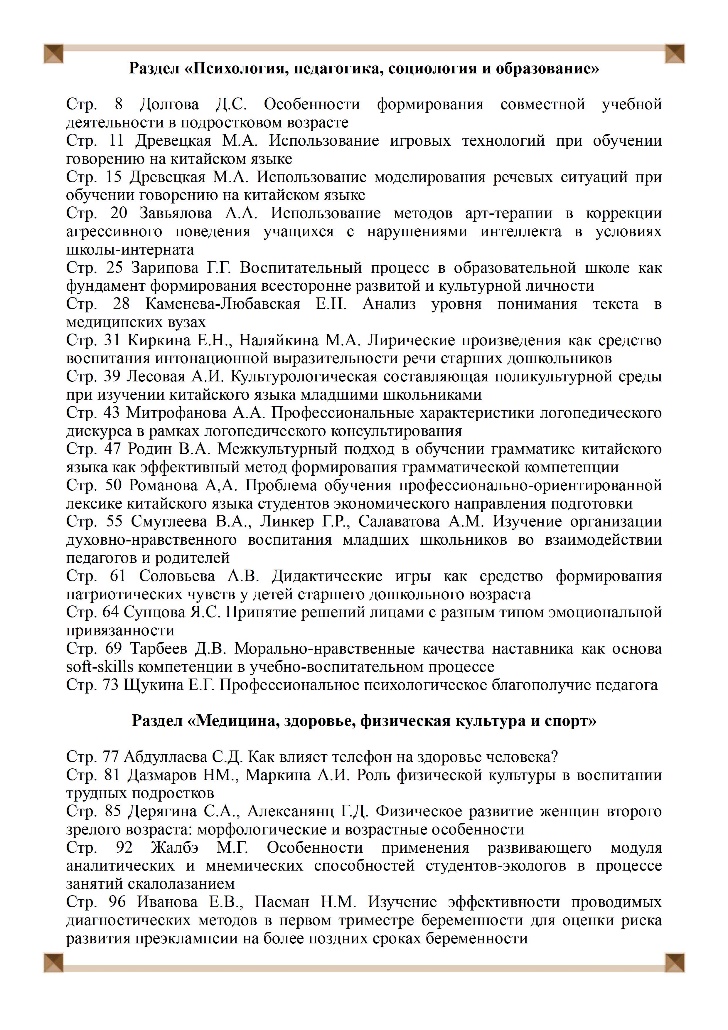 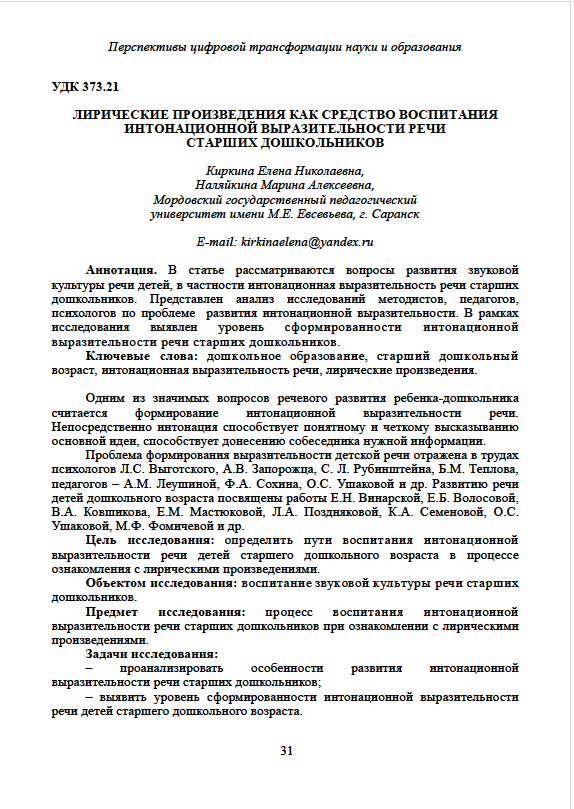 Результаты участия воспитанников в: конкурсах; выставках; турнирах; соревнованиях; акциях; фестивалях.
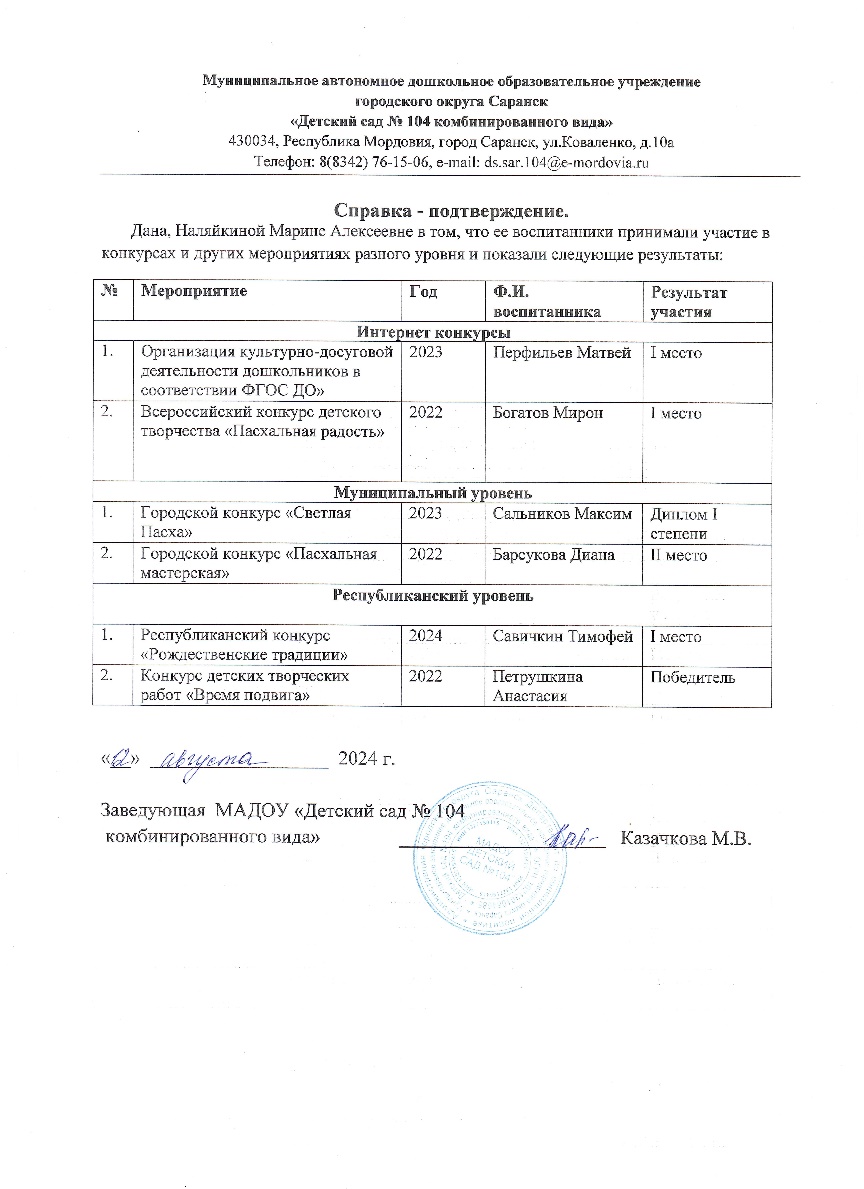 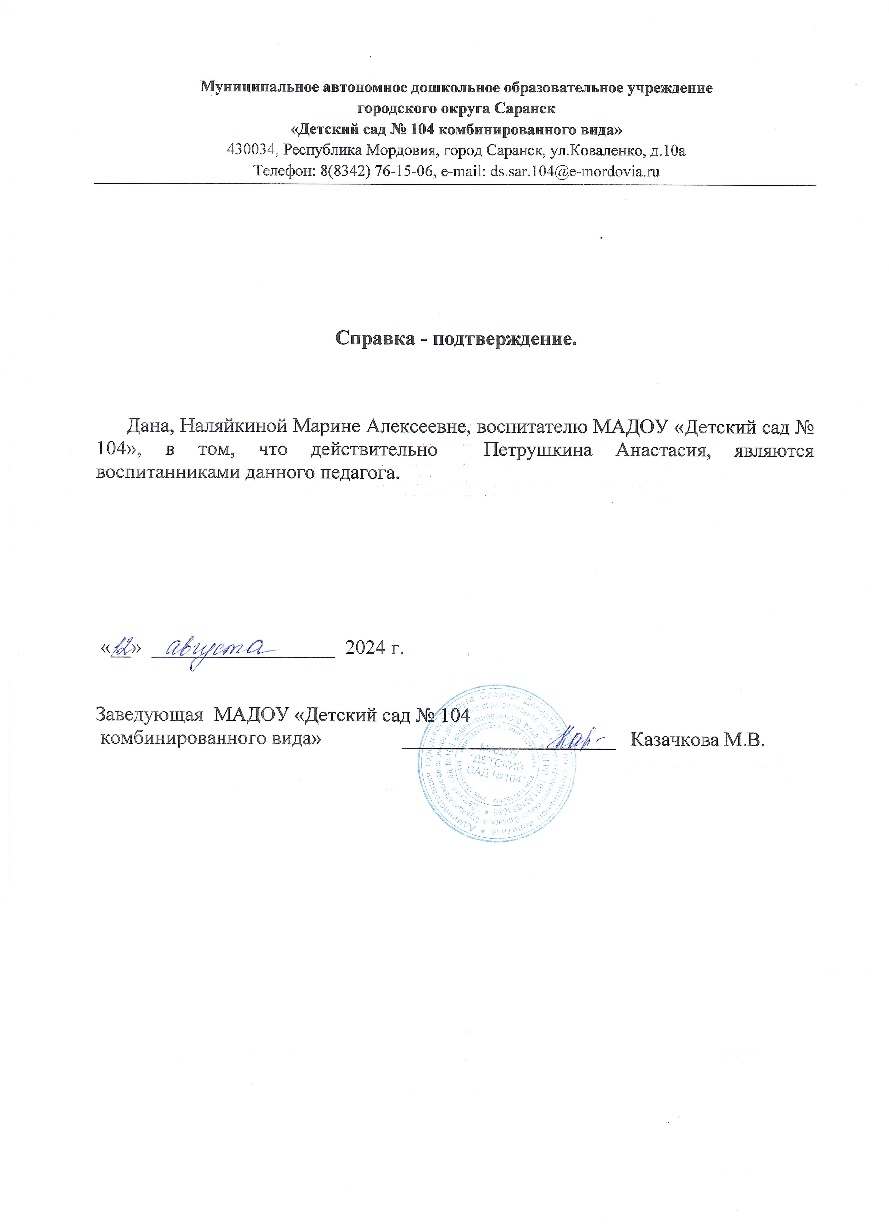 Мероприятия в сети «Интернет»
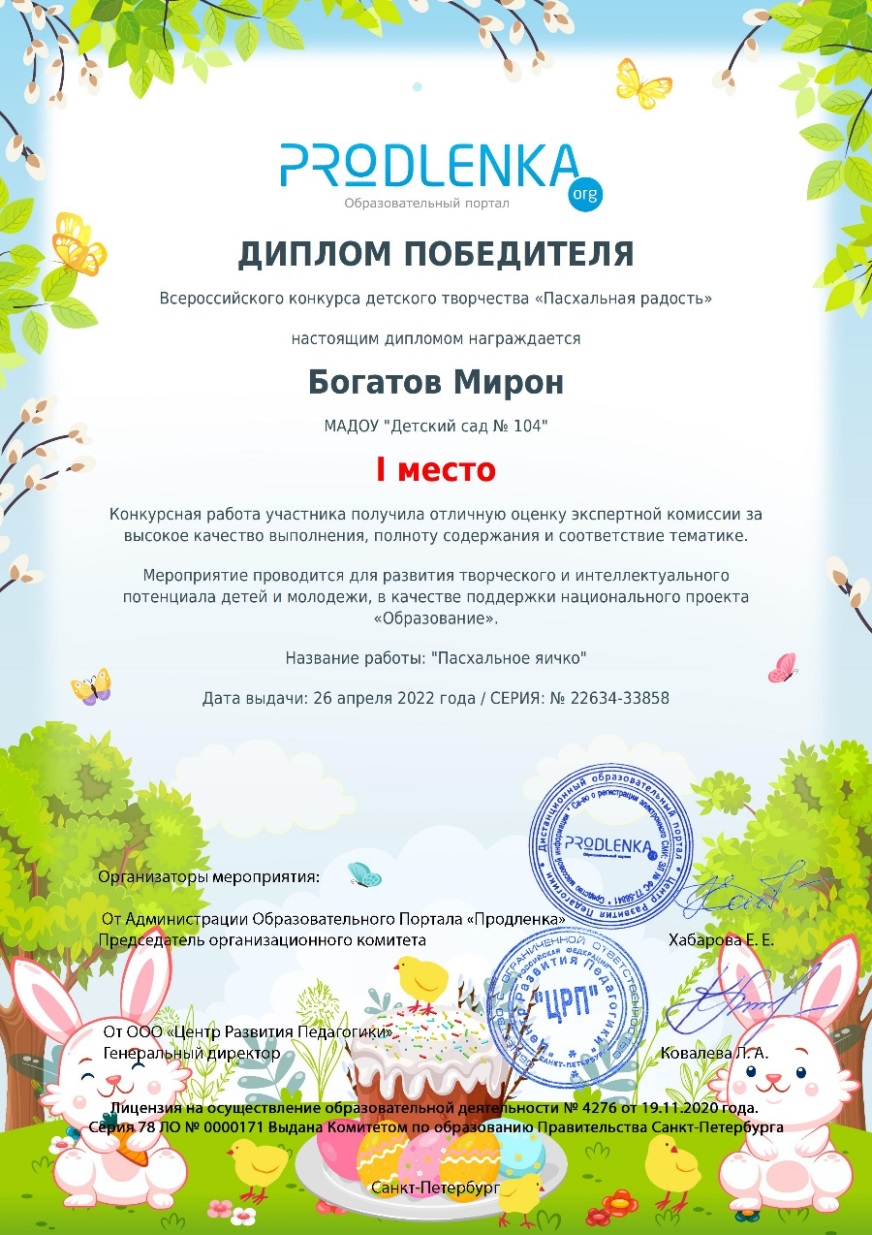 Муниципальные мероприятия
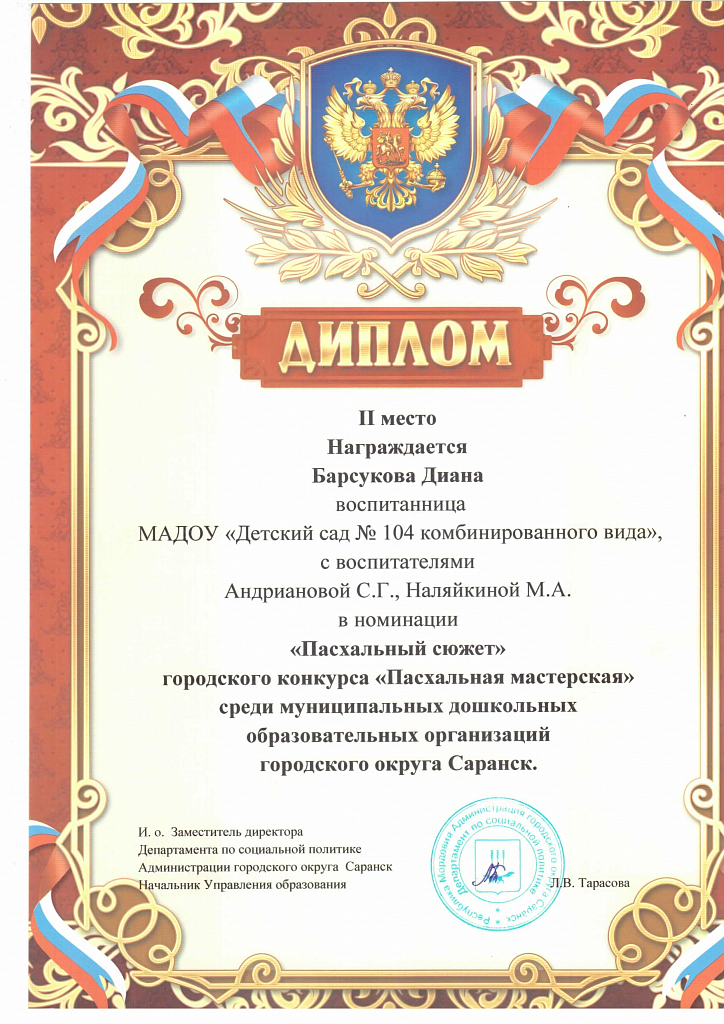 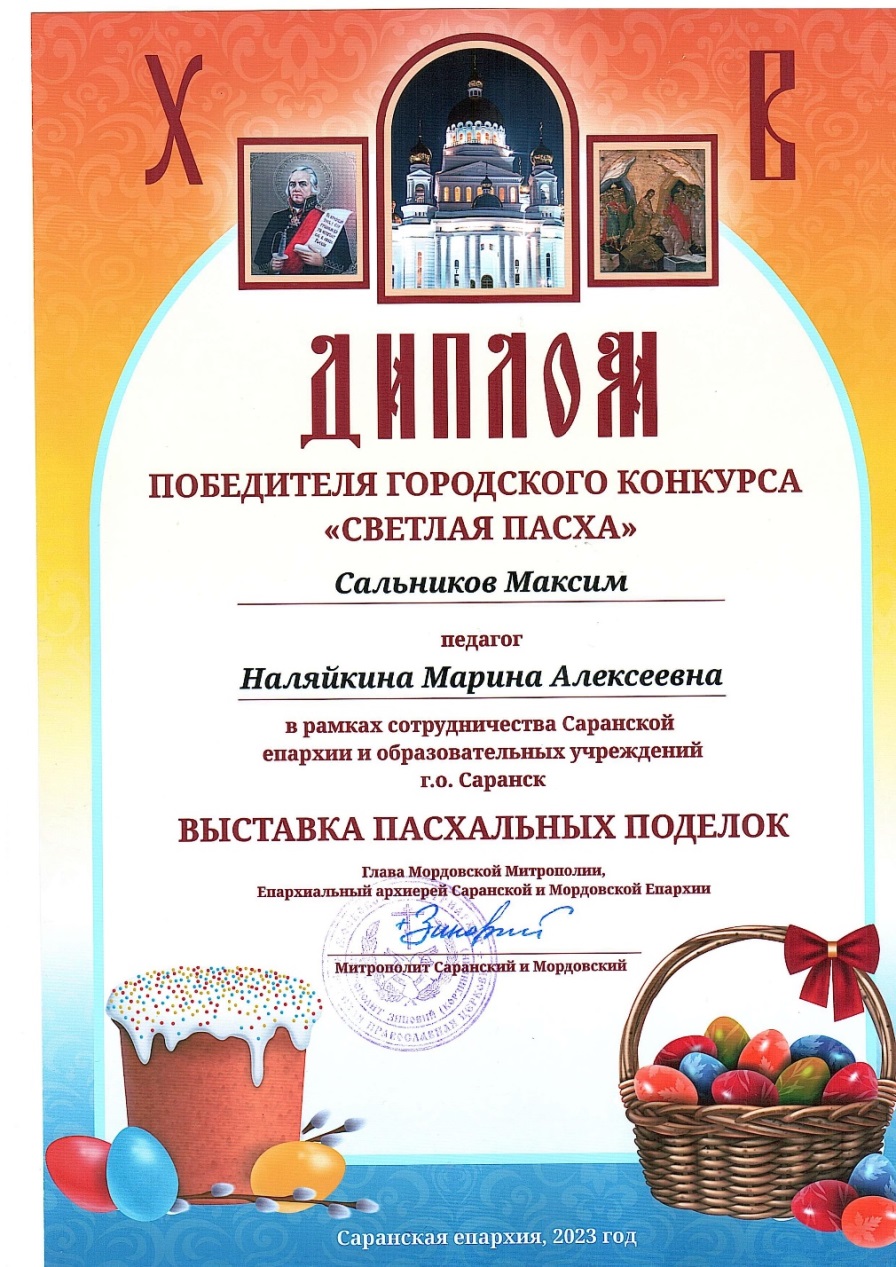 Республиканские мероприятия
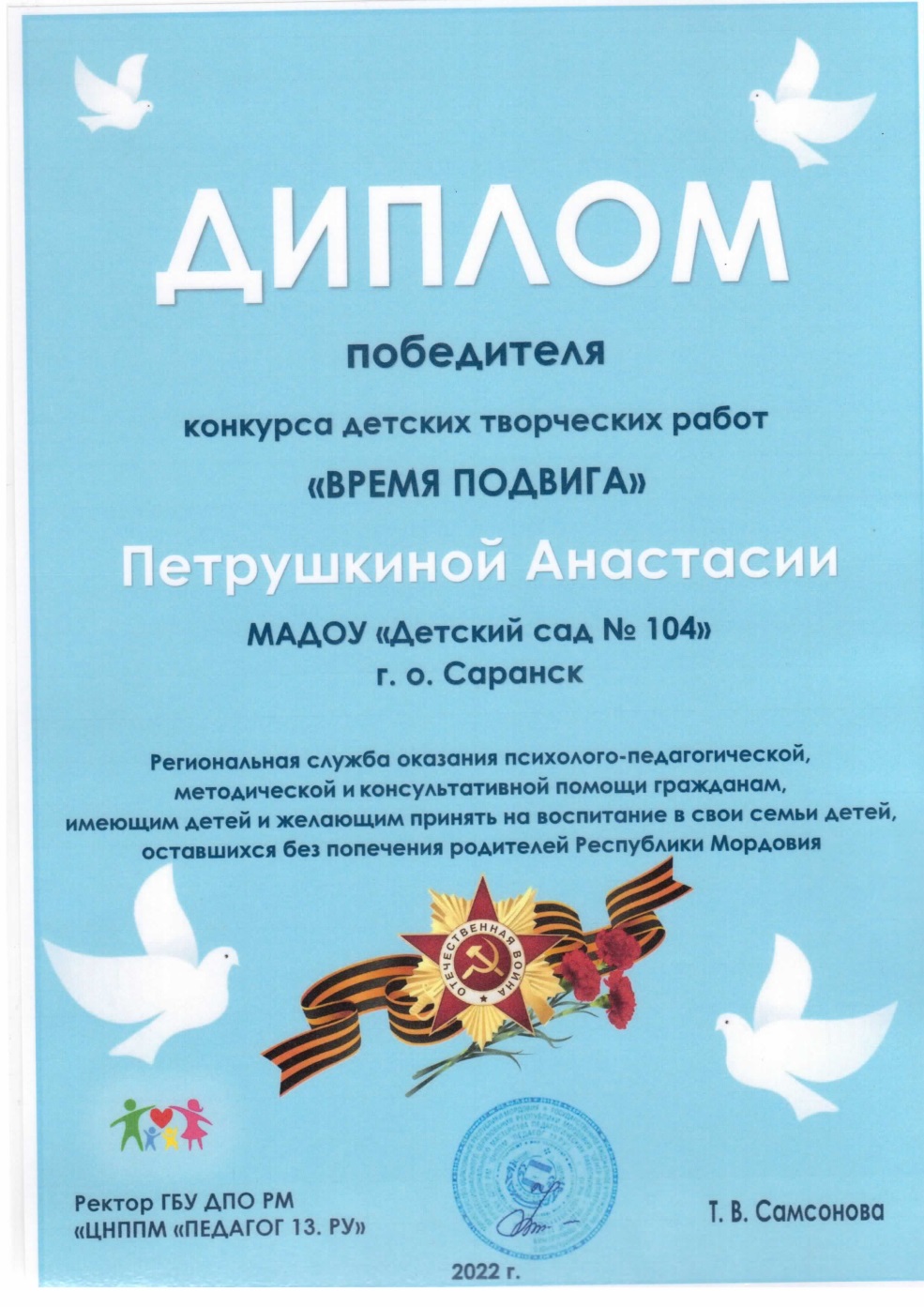 Выступления на заседаниях методических советов, научно-практических конференциях, педагогических чтениях , семинарах, секциях , форумах
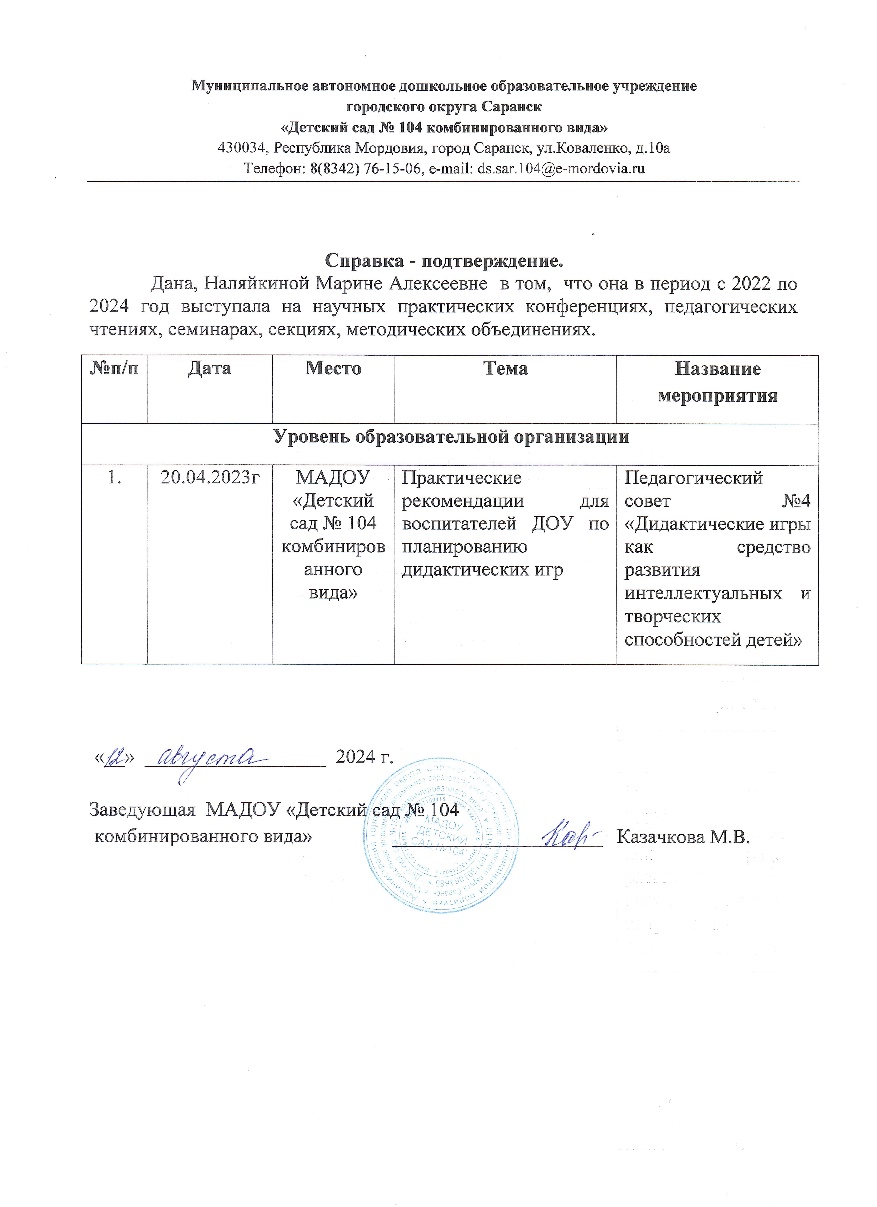 Уровень образовательной организации
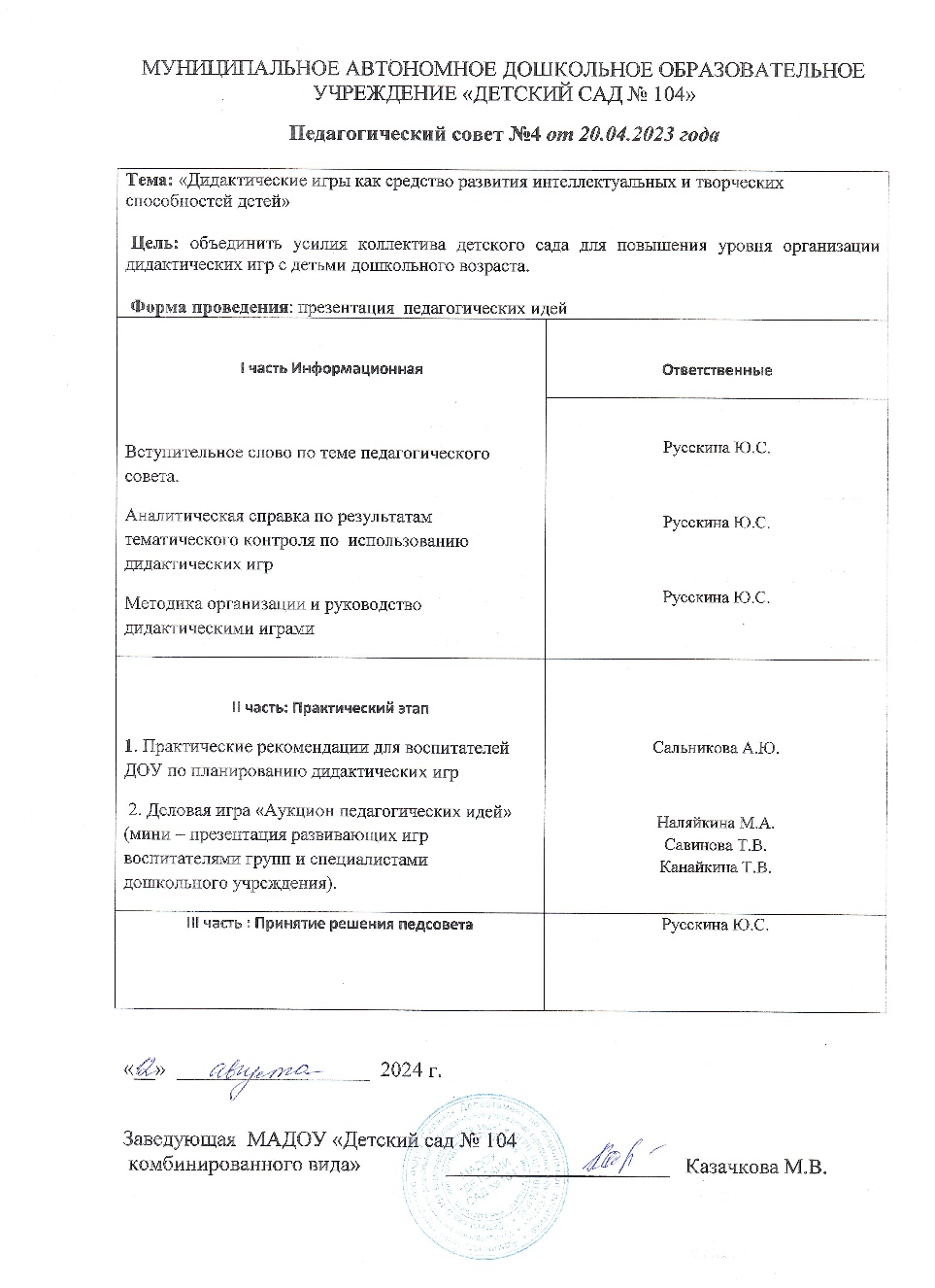 Проведение открытых занятий, мастер-классов, мероприятий
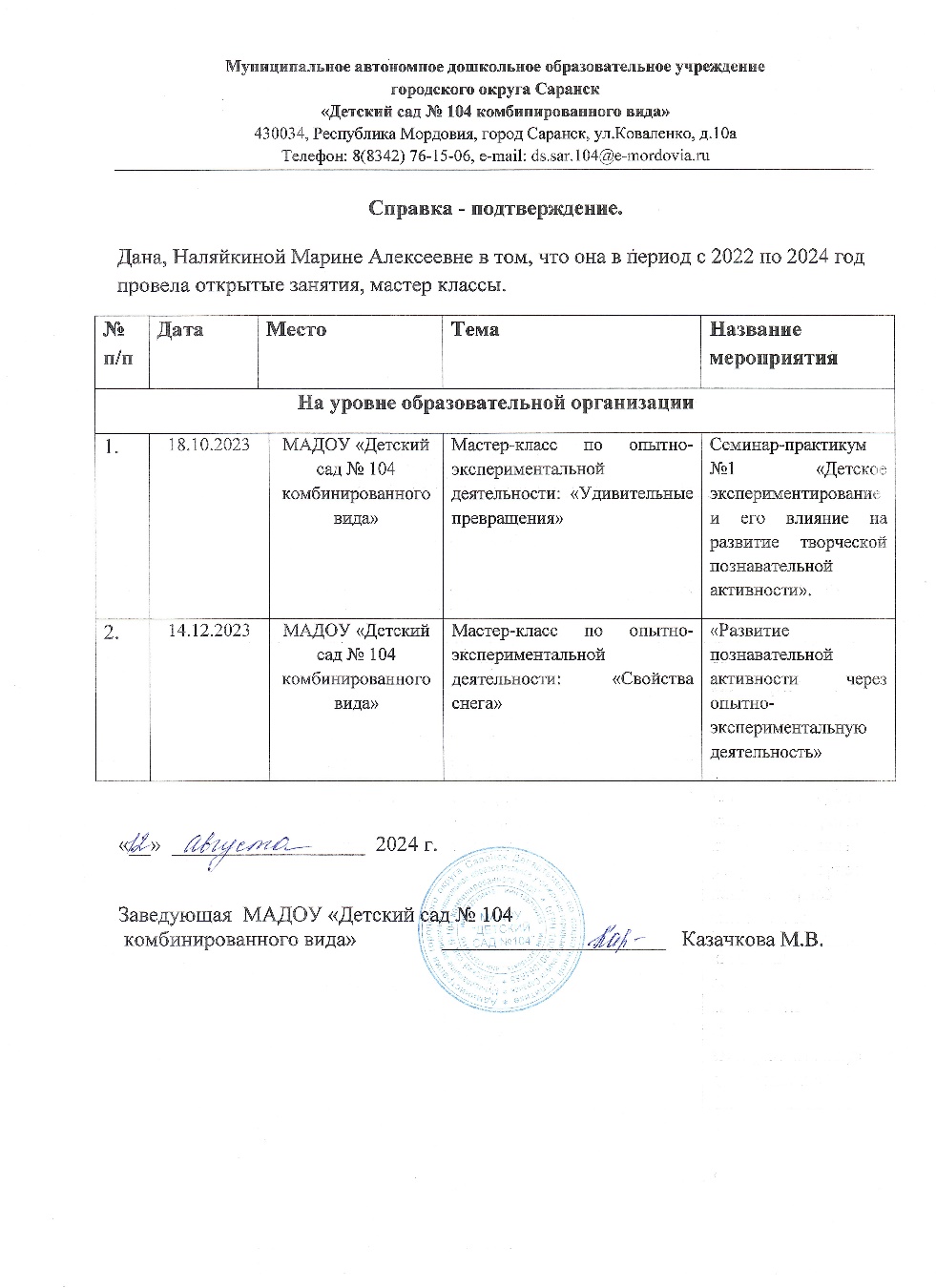 Уровень образовательной организации
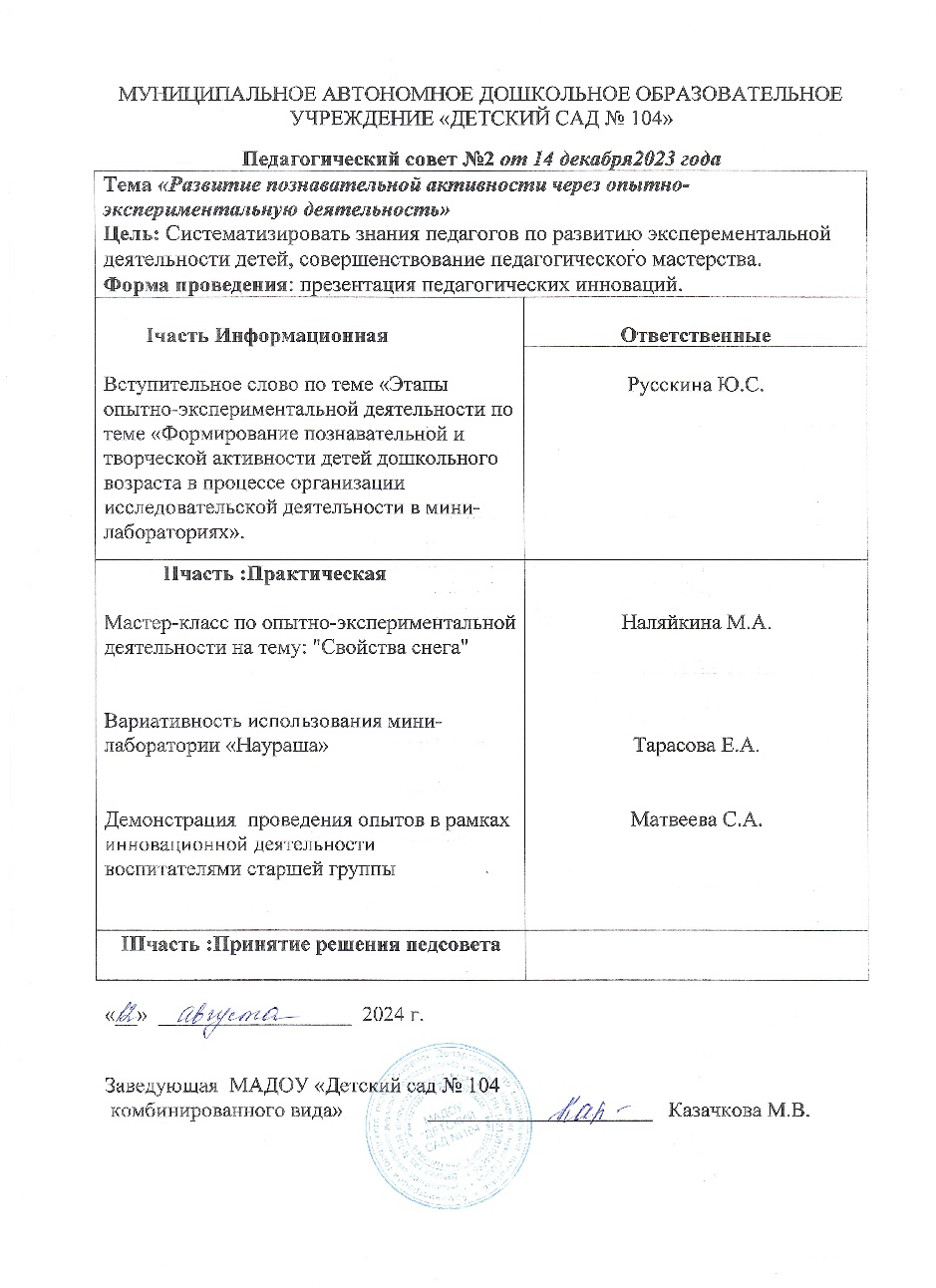 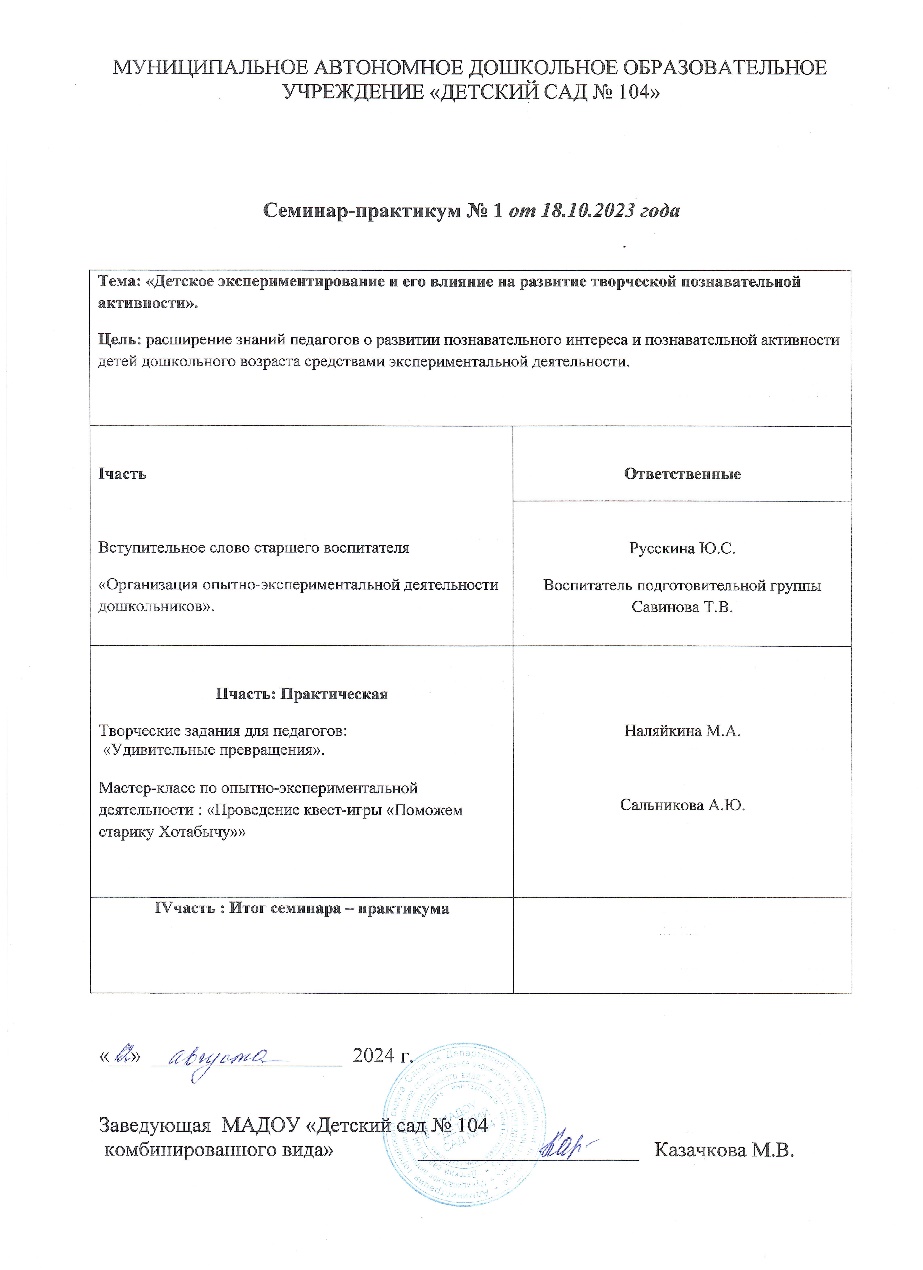 Экспертная деятельность
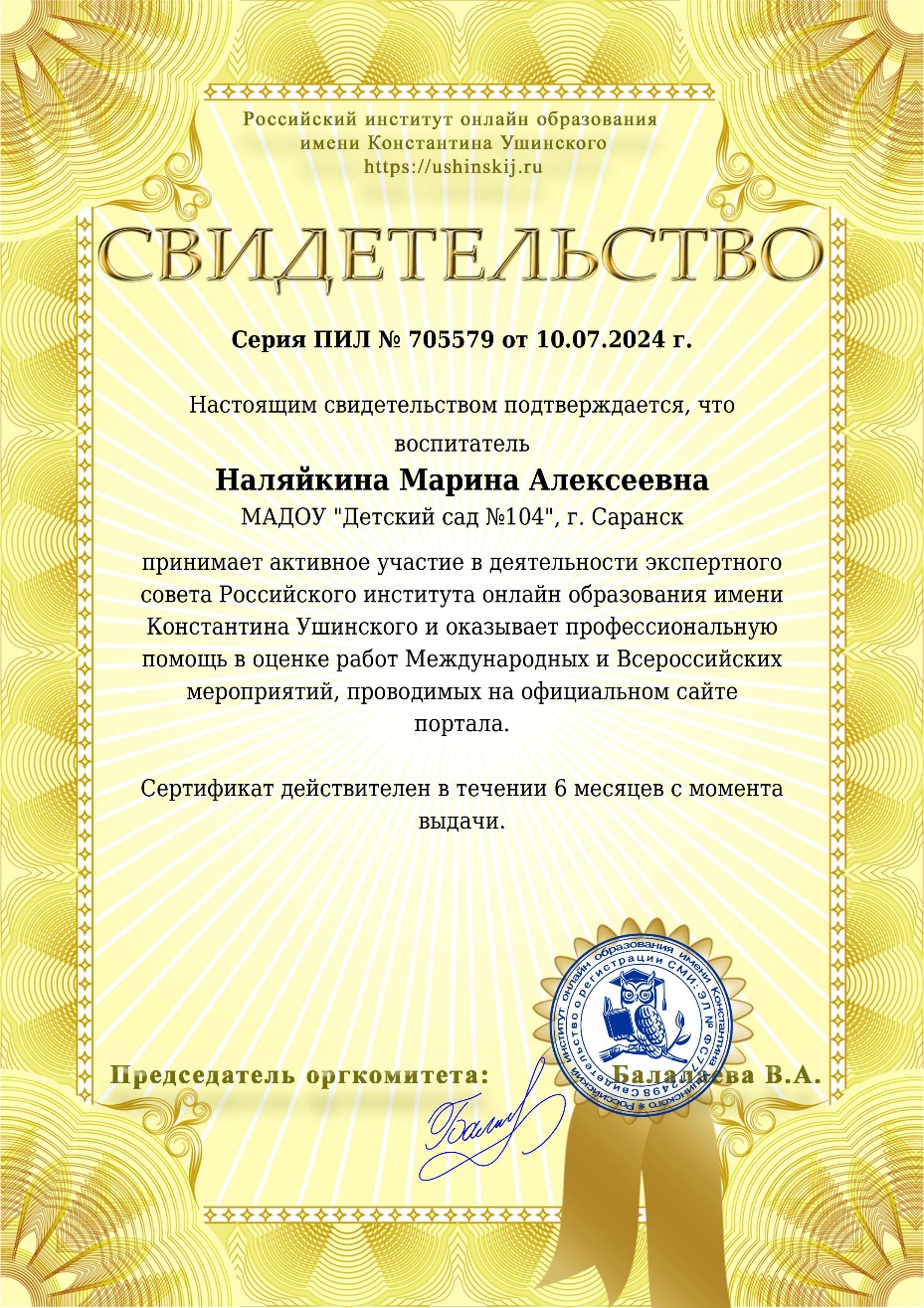 Общественно-педагогическая активность педагога: участие в комиссиях, педагогических сообществах
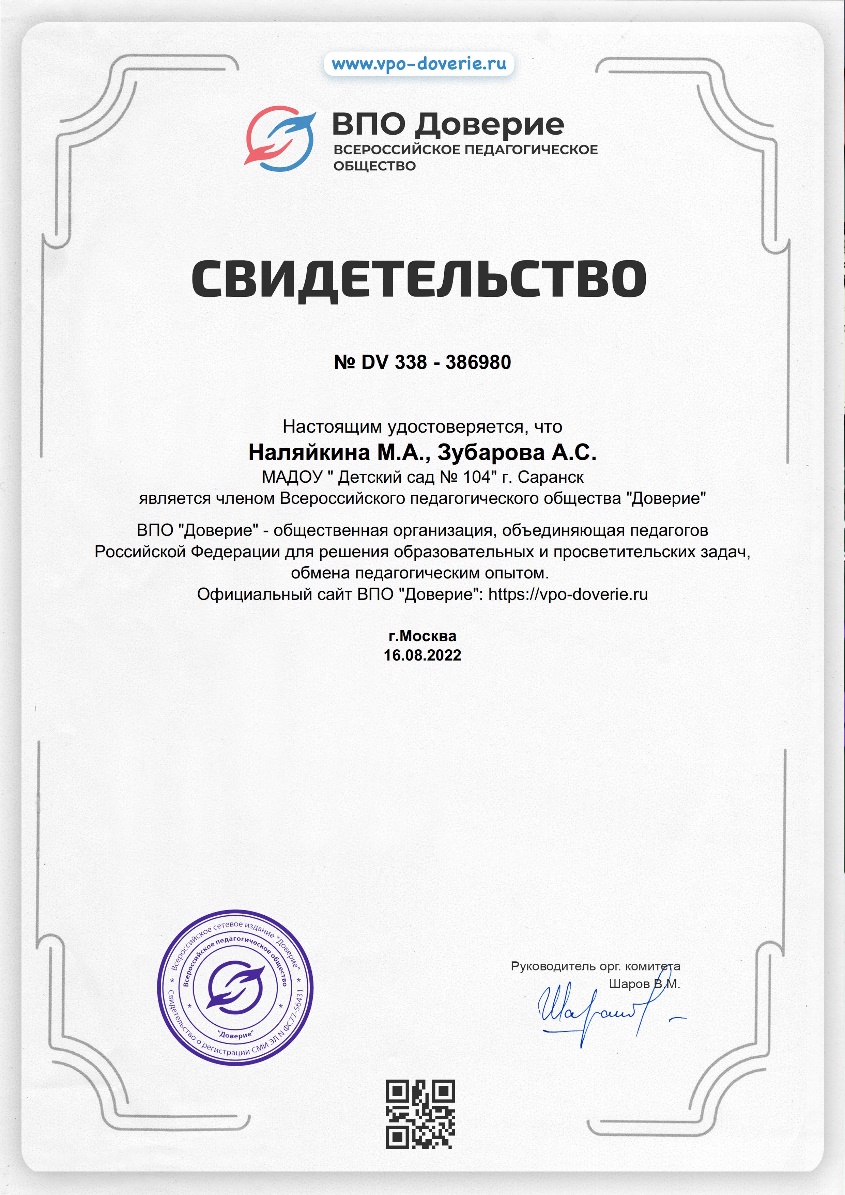 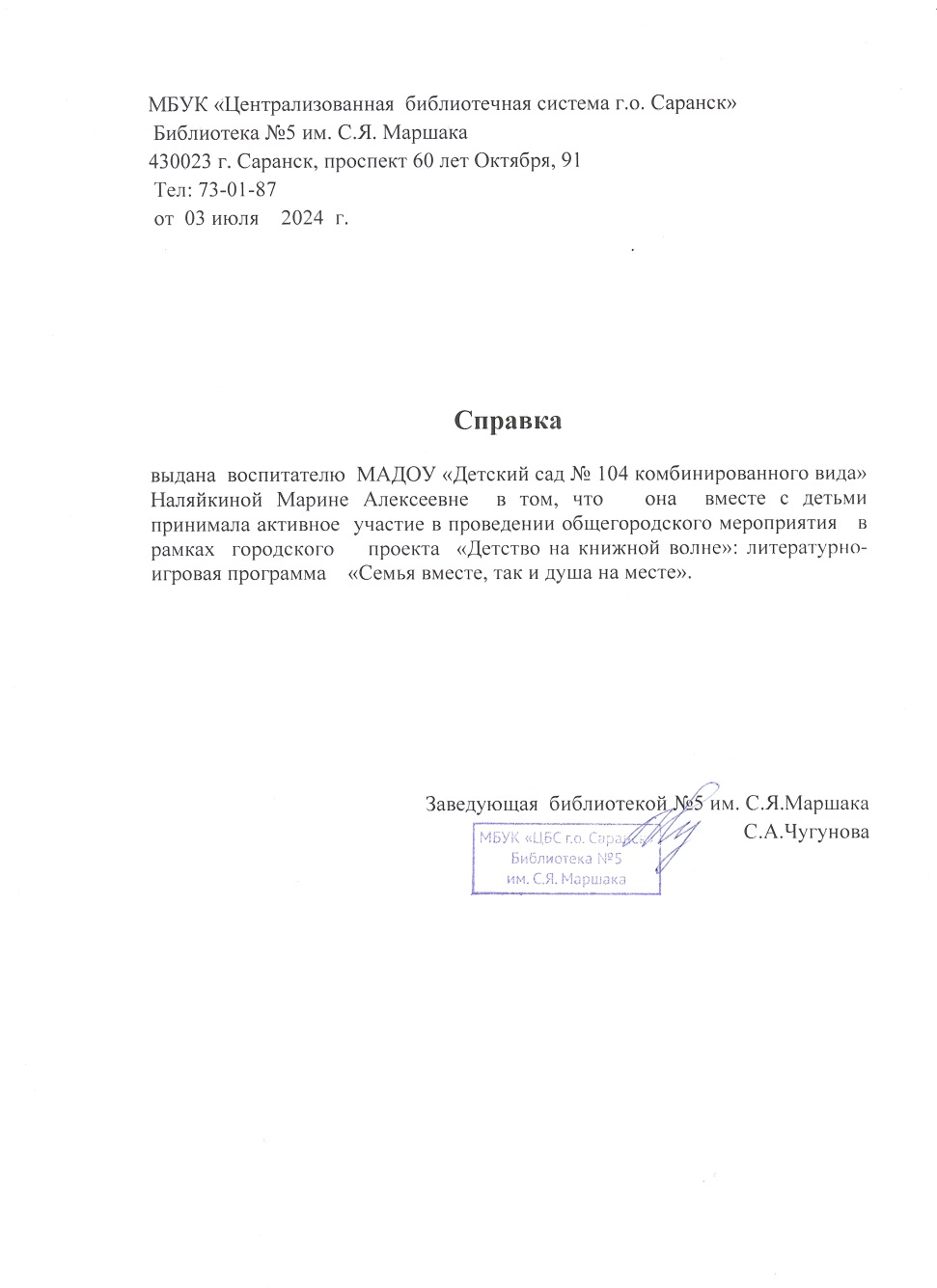 Позитивные результаты работы с воспитанниками
-наличие системы воспитательной работы; 
-наличие качественной, эстетически оформленной текущей документации; 
-организация индивидуального подхода; 
-снижение простудной заболеваемости воспитанников; 
-отлаженная система взаимодействия с родителями ;
-отсутствие жалоб и обращений родителей на неправомерные действия; 
-реализация здоровье сберегающих технологий в воспитательном процессе; 
-духовно-нравственное воспитание и народные традиции
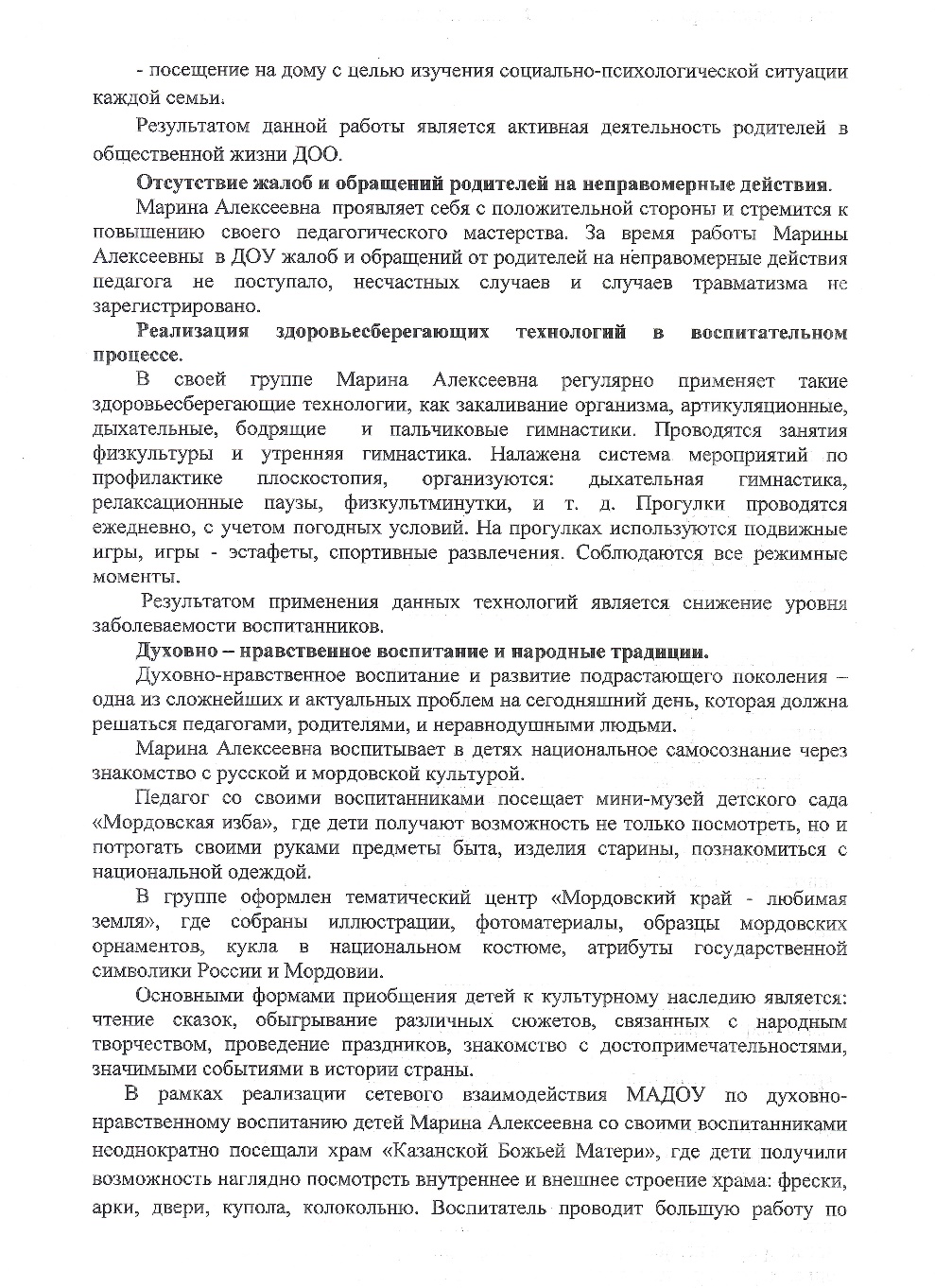 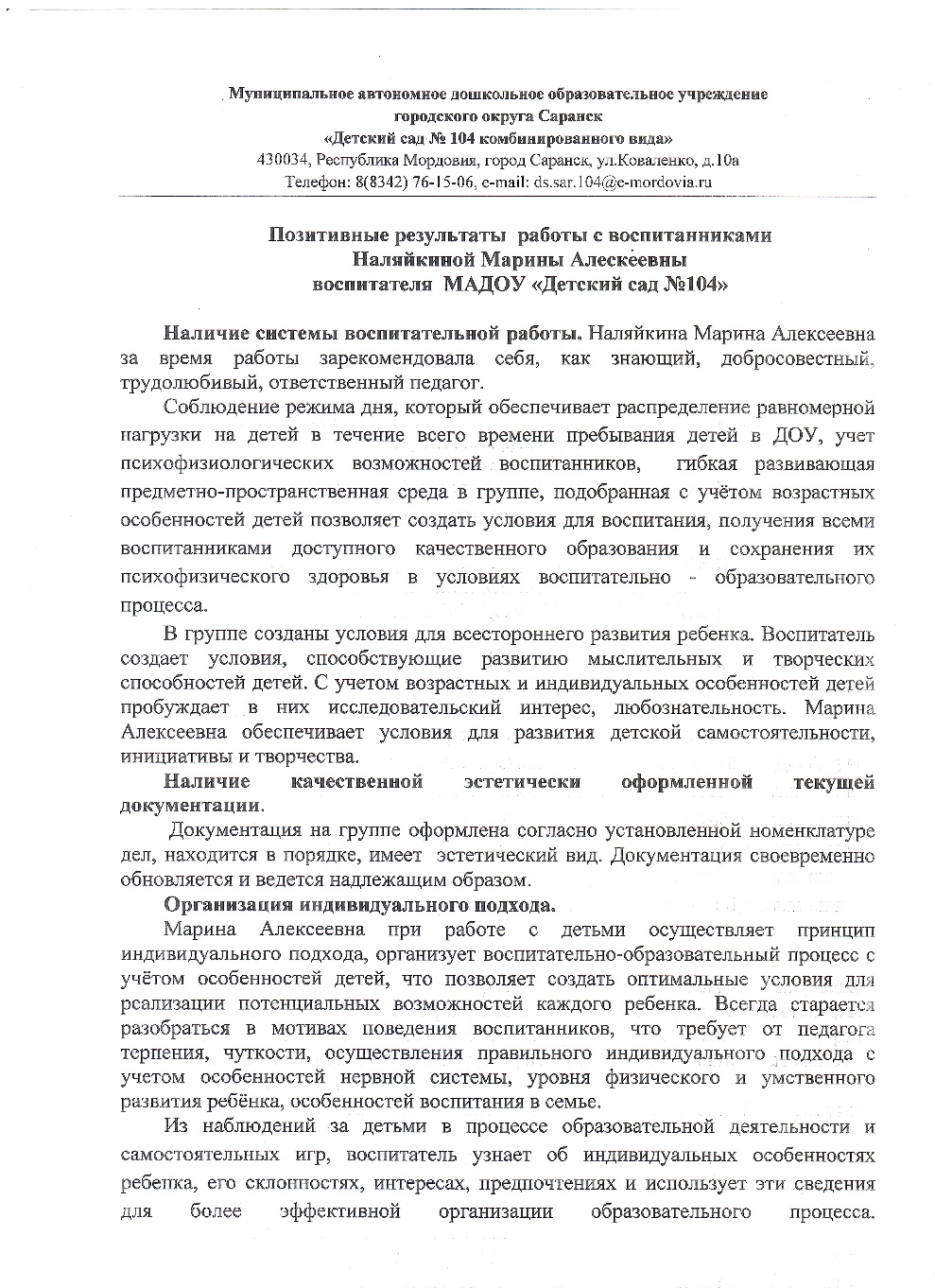 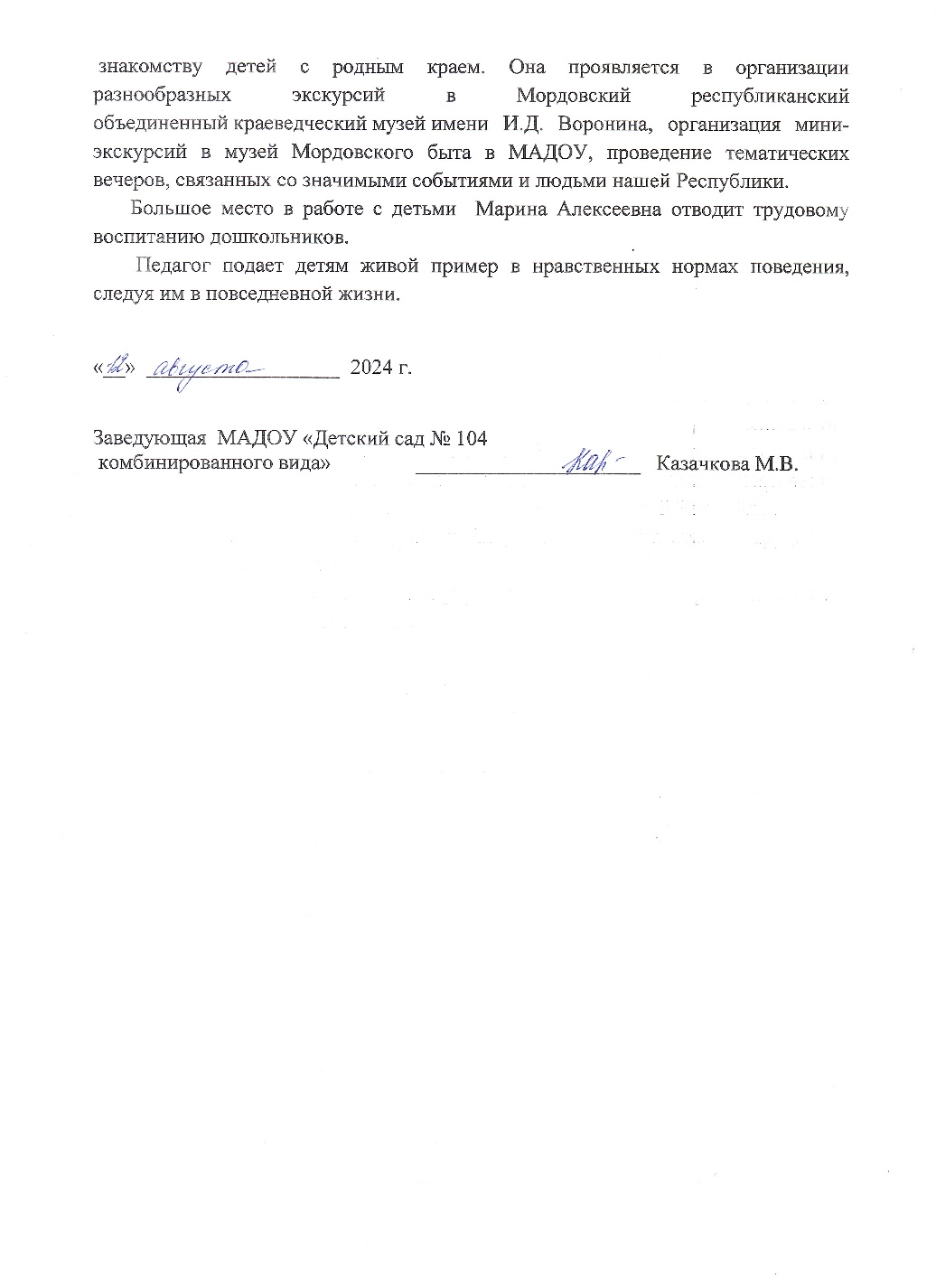 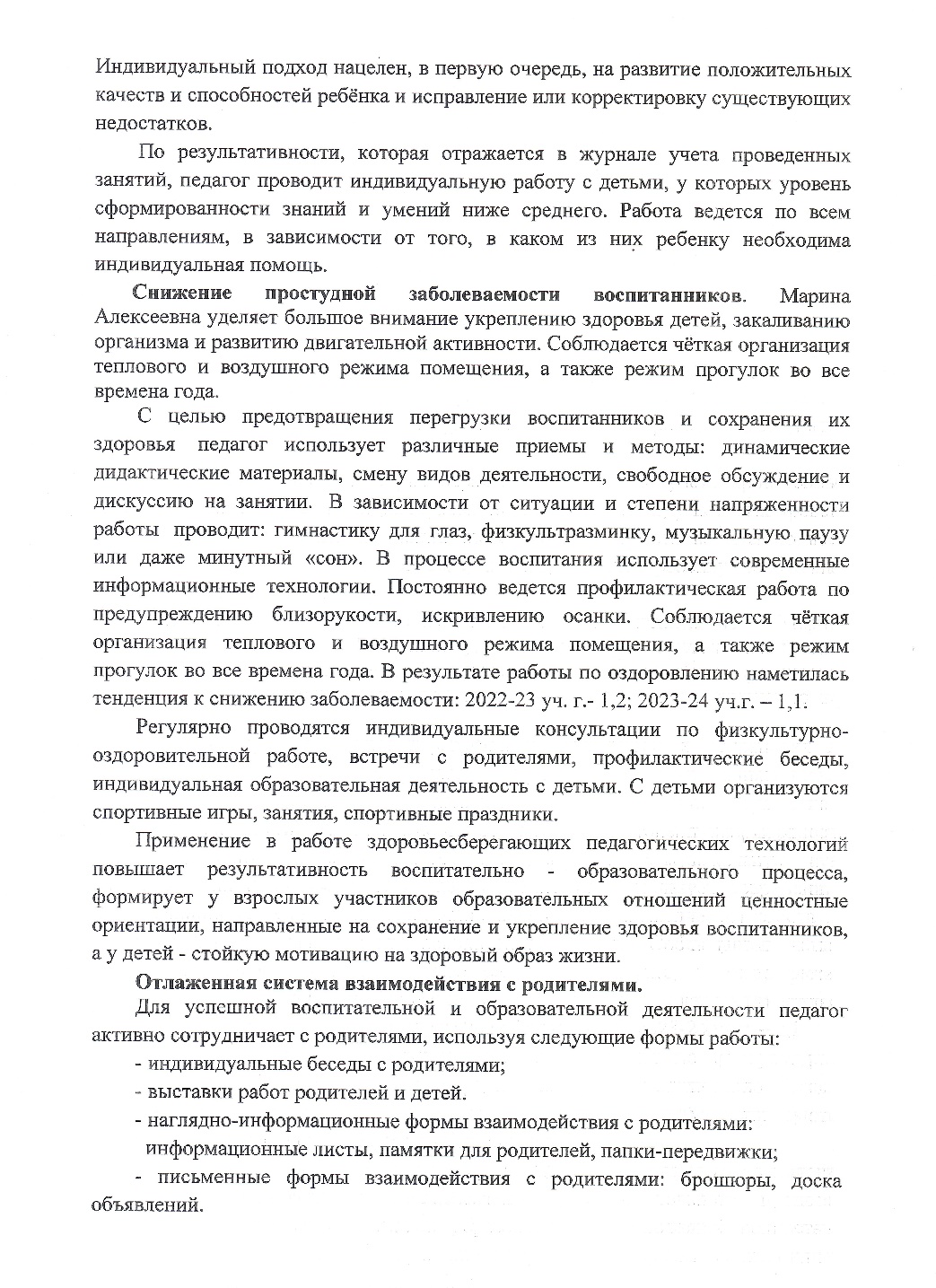 Качество взаимодействия с родителями
-систематическое проведение родительских собраний; 
-проведение круглых столов, консультаций в нетрадиционной форме (педагогическое просвещение родителей);
-проведение экскурсий ,образовательных  путешествий с детьми; 
-проведение совместных конкурсов, выставок; 
-организация родителей на субботниках, благоустройстве участков, создании развивающей среды группы
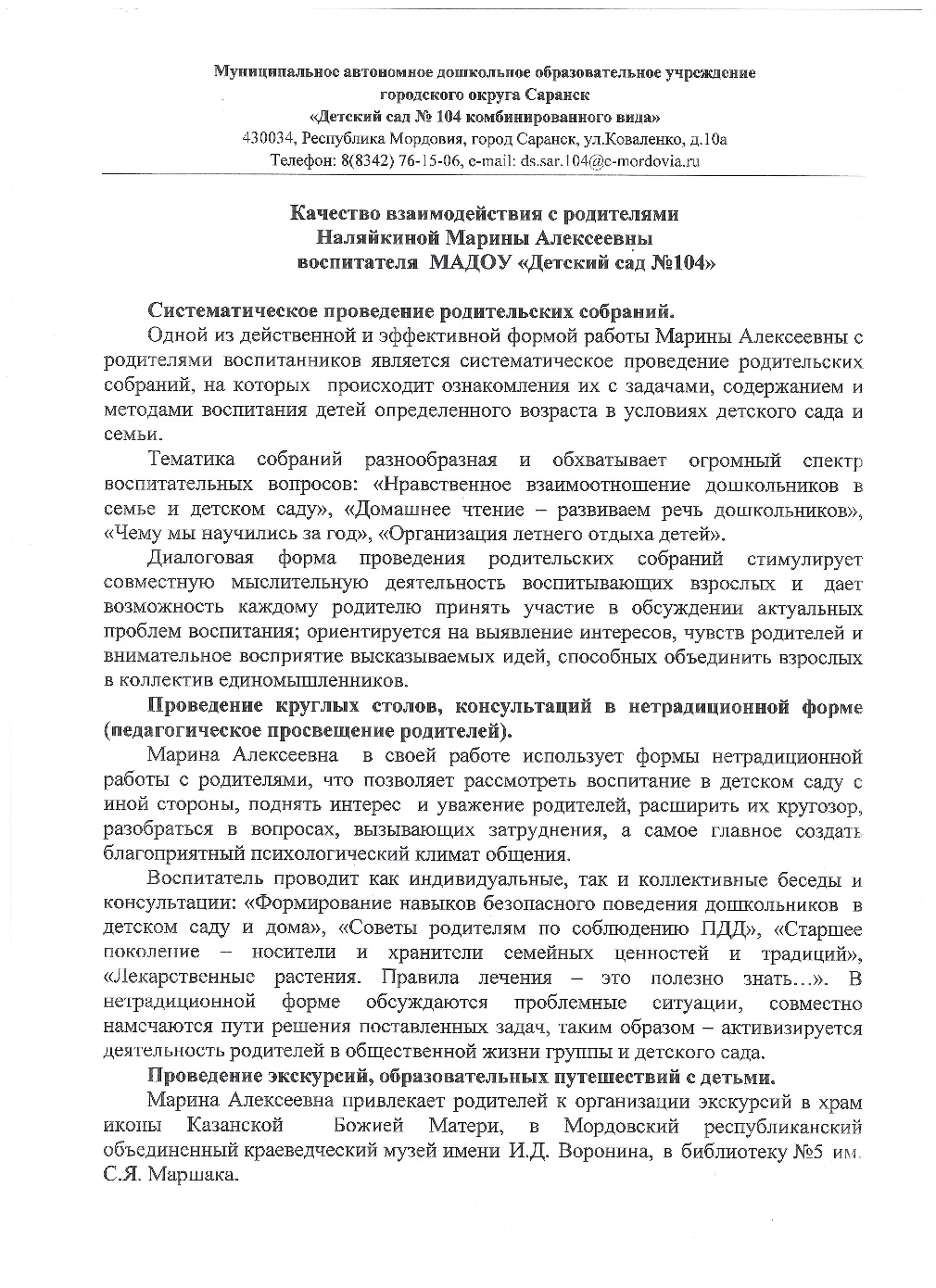 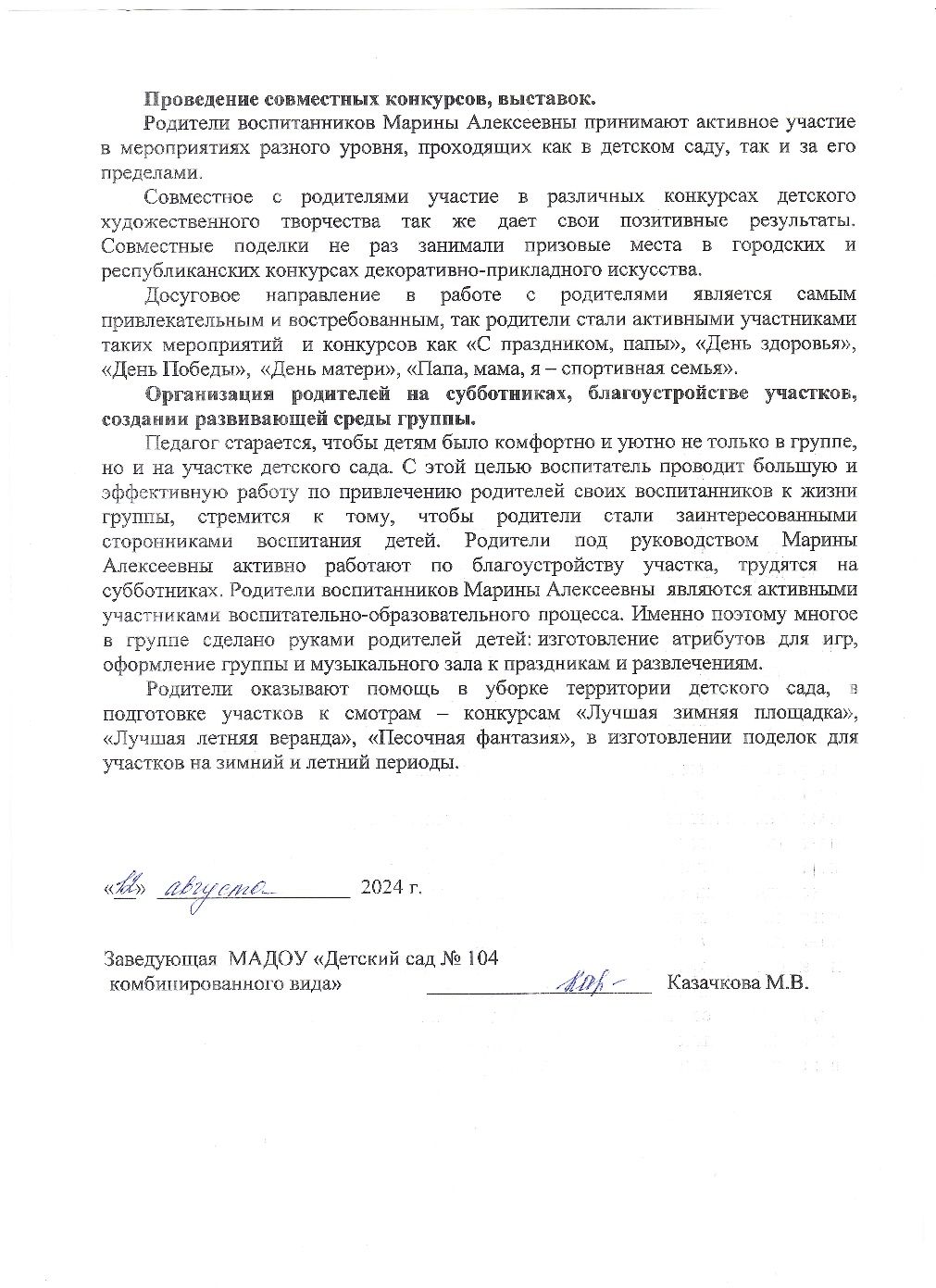 Работа с детьми из социально-неблагополучных семей
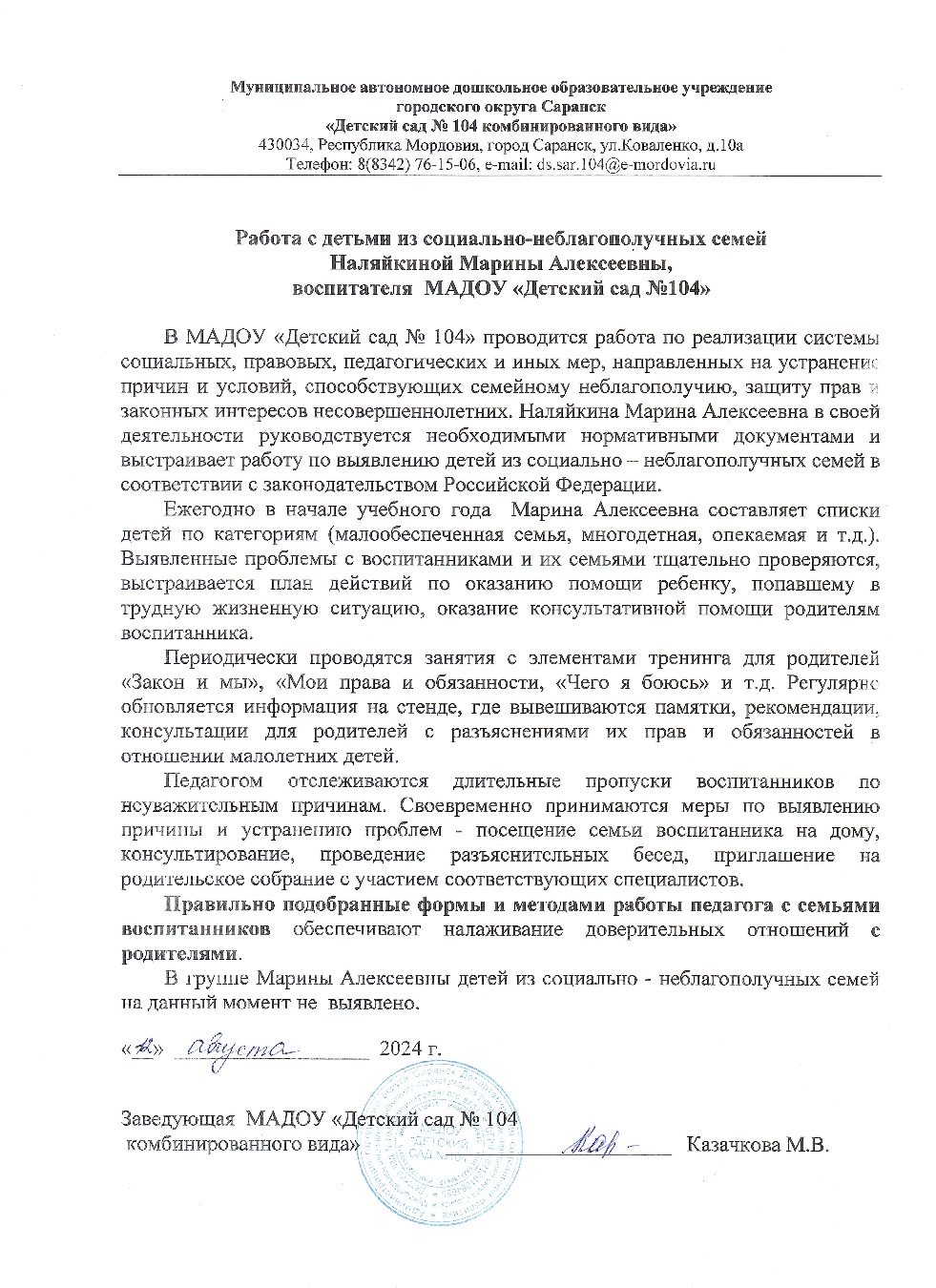 Участие педагога в профессиональных конкурсах
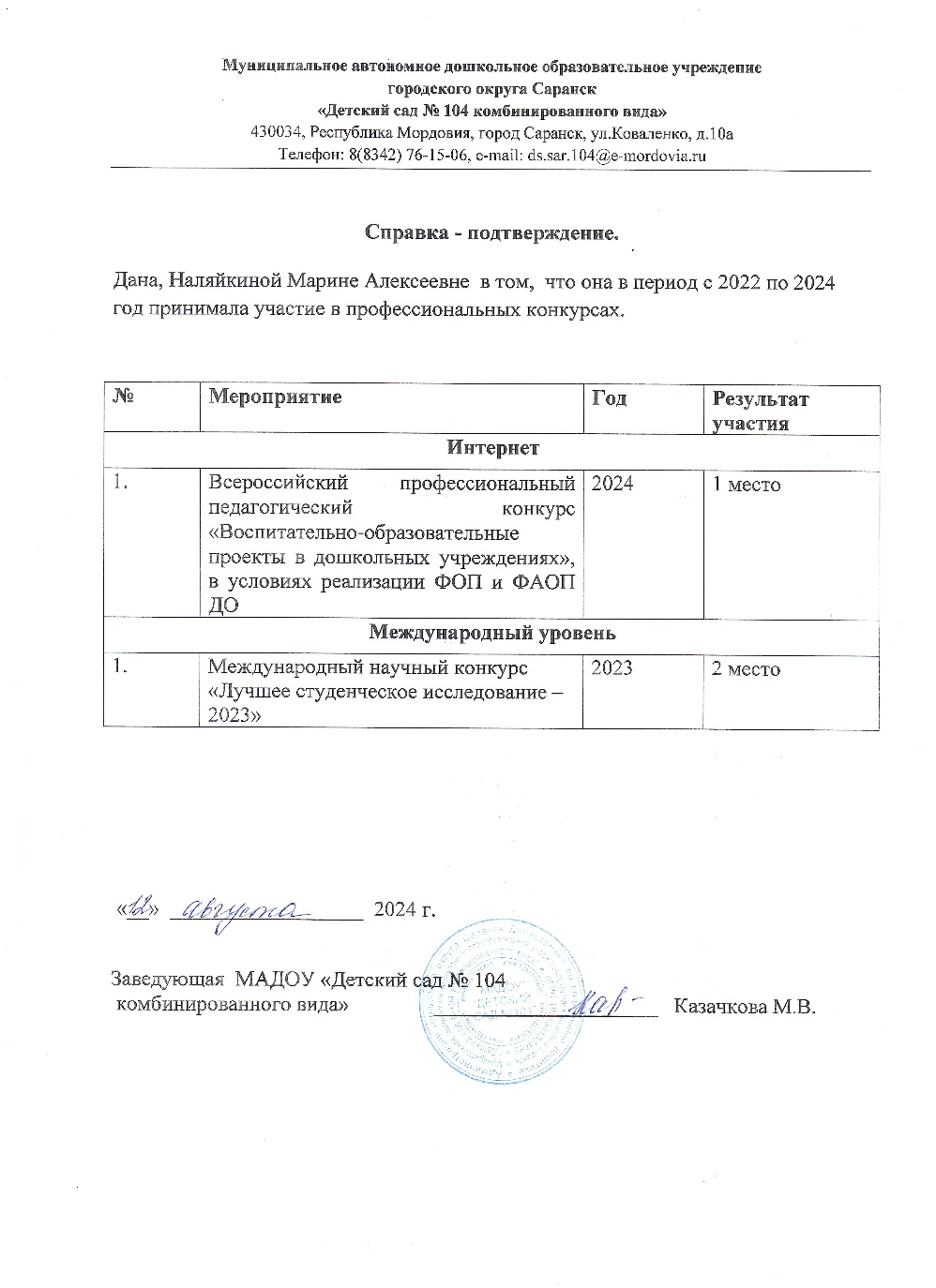 Победы и призовые места в конкурсах на порталах 
сети «Интернет» различных уровней:
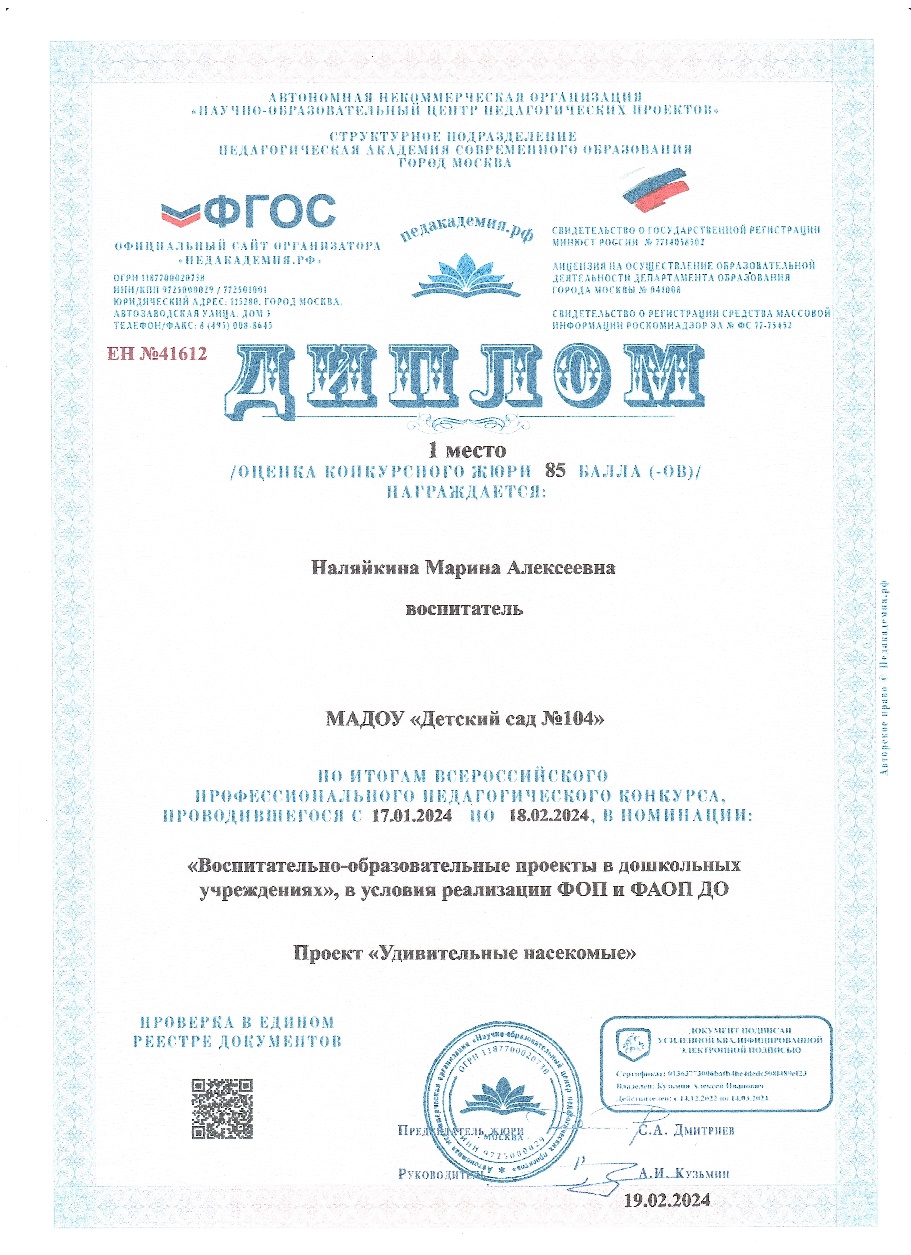 Победы и призовые места в конкурсах российского уровня:
Награды и поощрения  интернет
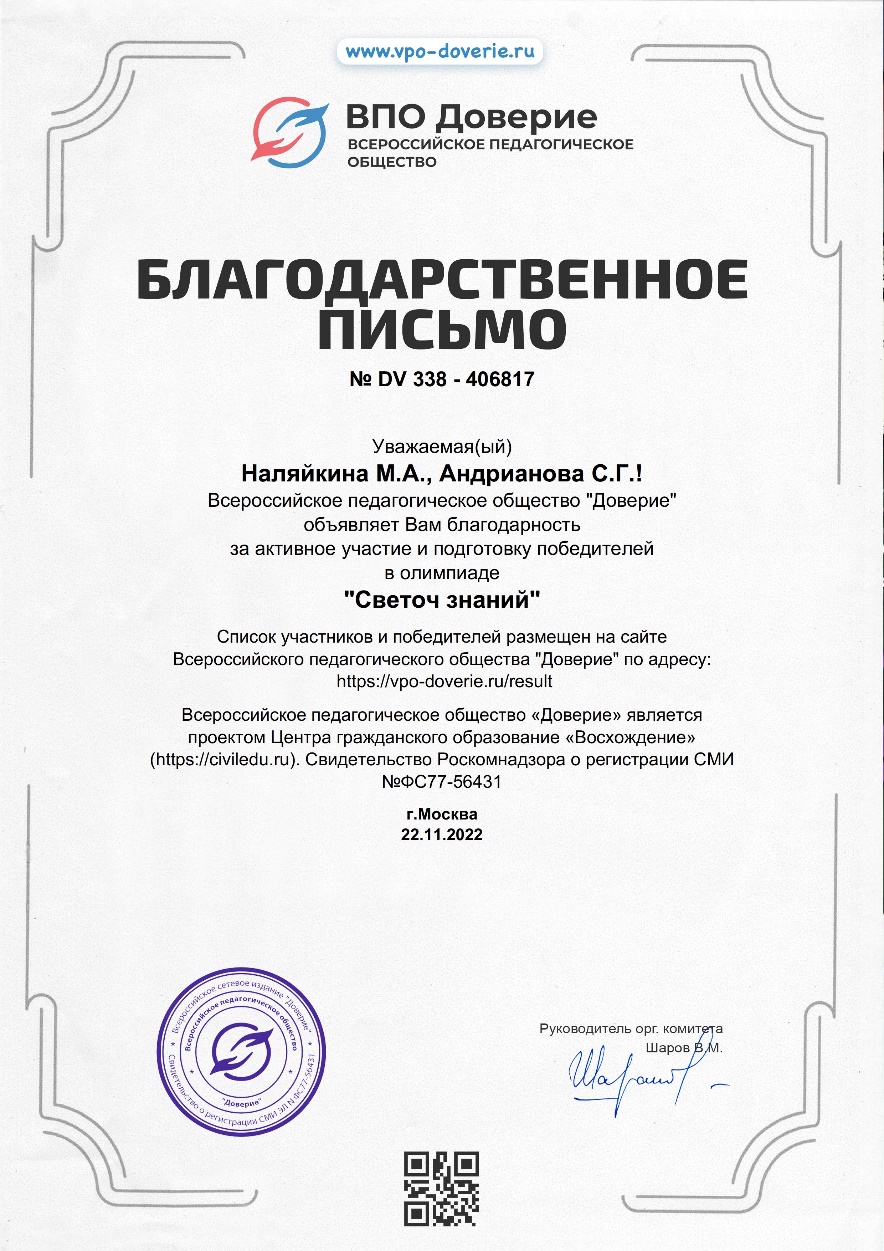 Спасибо за внимание!